The Theatre today    Chapter 12    Musical Theatre
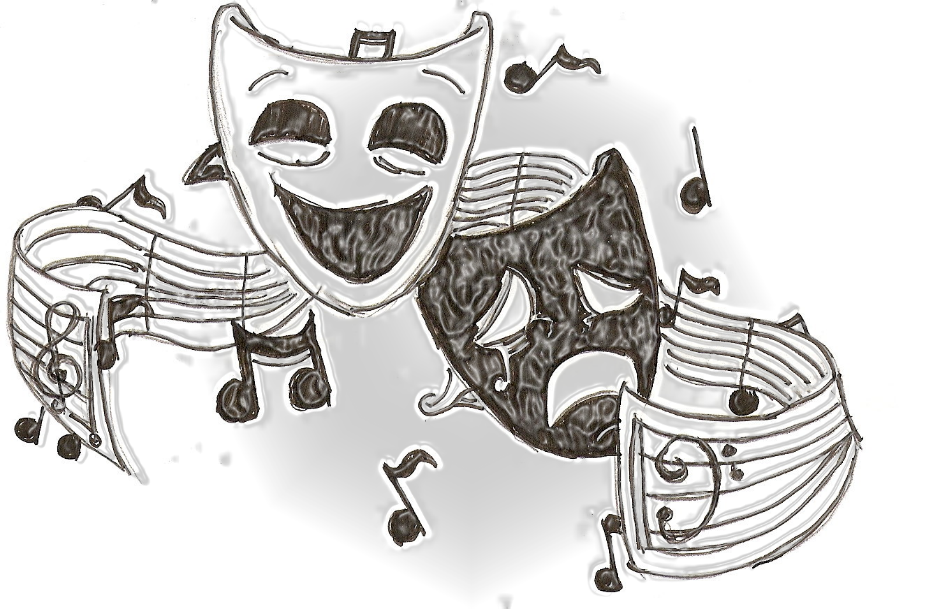 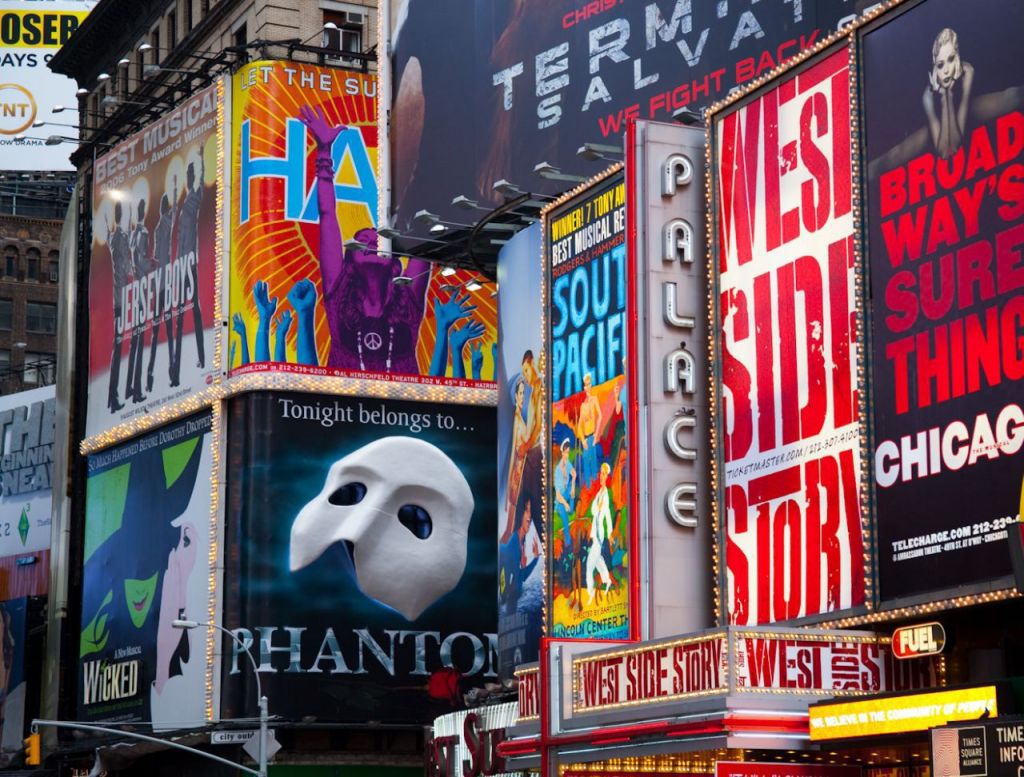 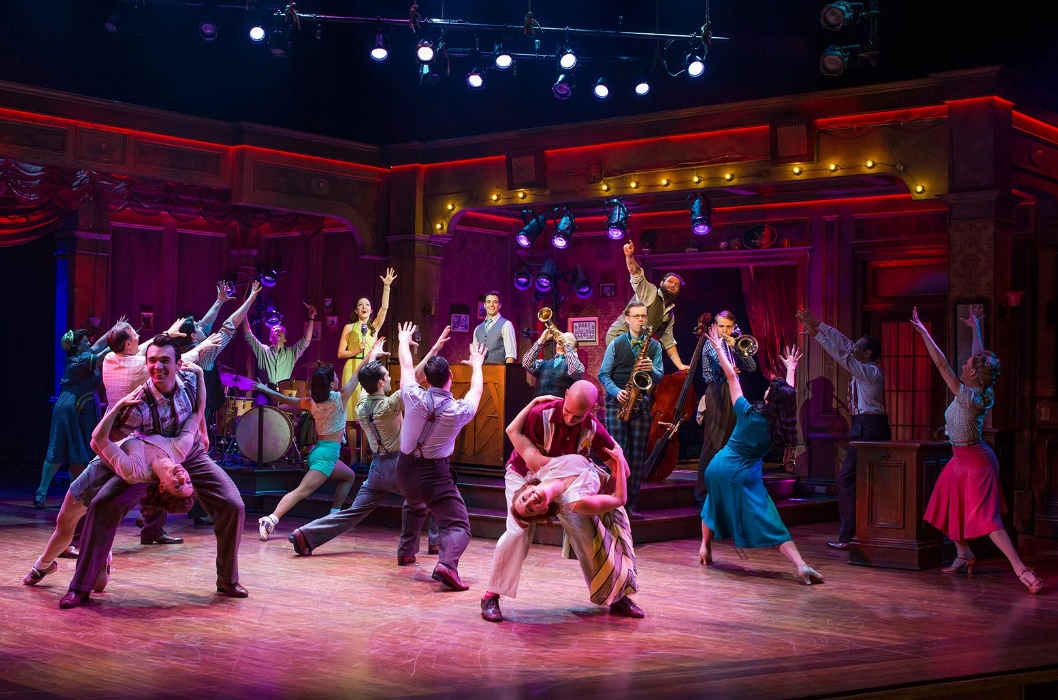 Largely a product of 
U.S. American talent and creativity
The appeal of    music and dance
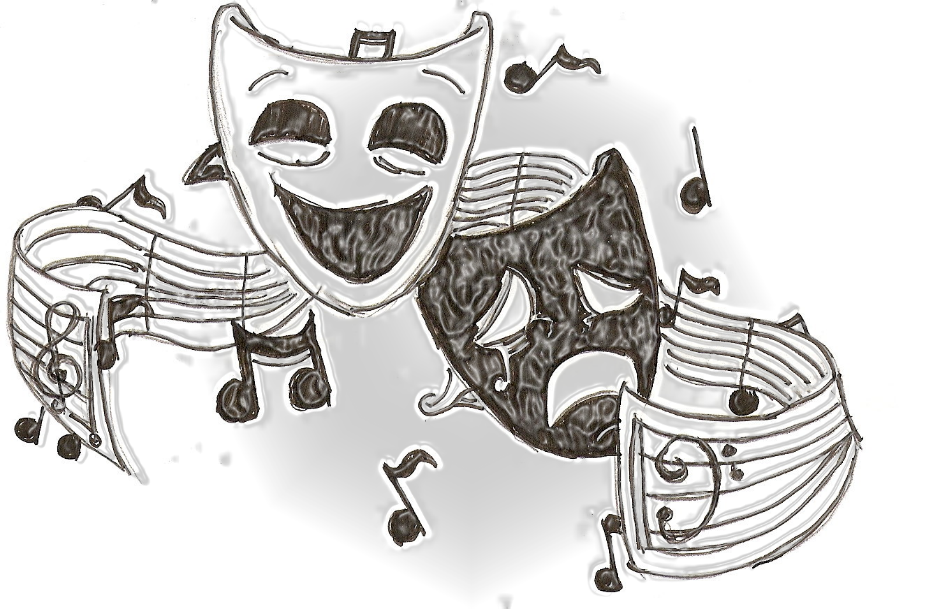 Dramatic Productions
Have included music and dance throughout the ages
Drama, music and dance are all three performing arts
Singing and dancing have wide popular appeal
Drama, poetry, song and dance elevate ones emotions
opera a drama set entirely to music
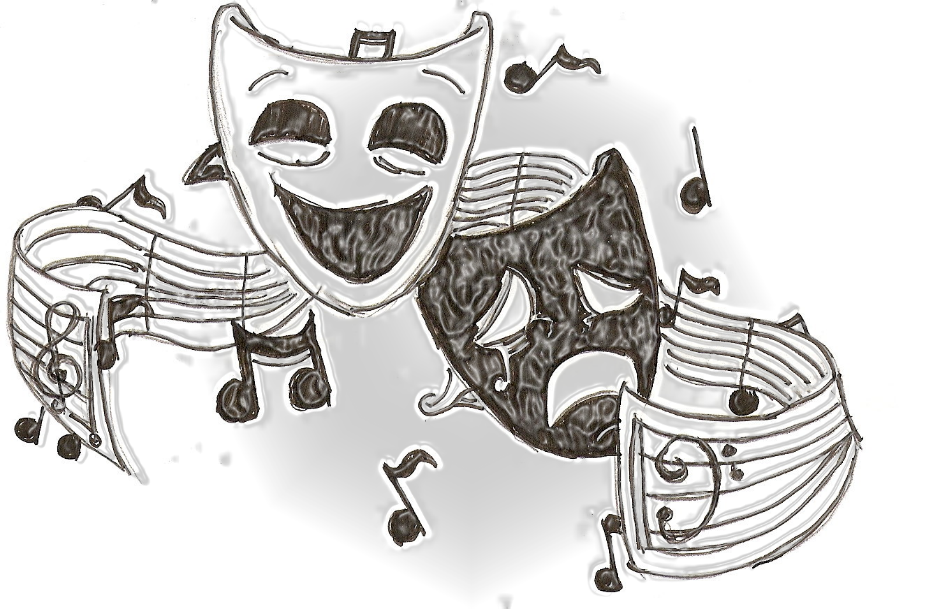 Began in Florence, Italy around 1600

Became widespread throughout Europe and England between 1600-1900
opera     terminology developed…     Traits of opera
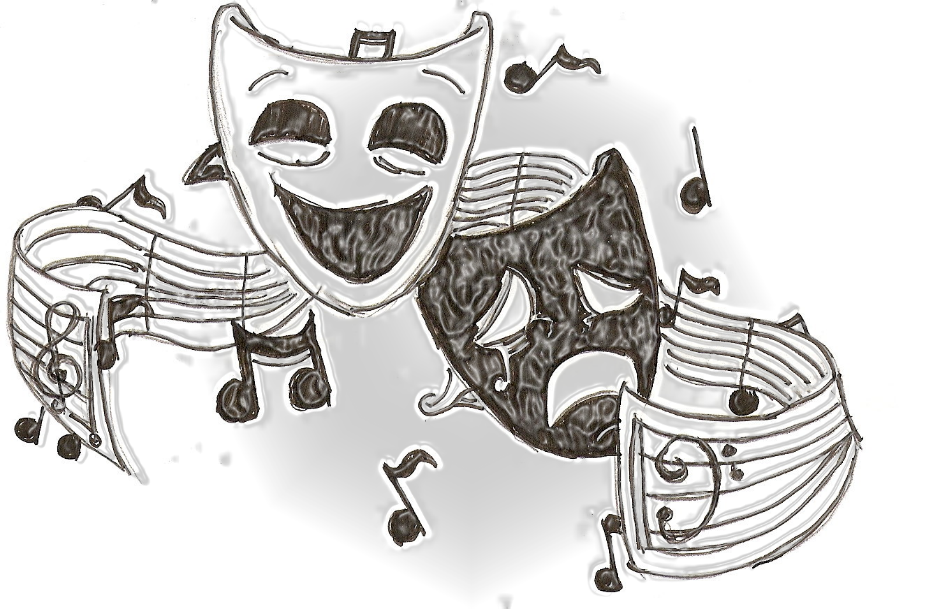 Arias – Strong melodic solos
Recitatives – Transitional sections between arias
Duets, Trios, Quartets and Choruses – groups of singers in harmony
Operatic stories used: Mythology, history, and contemporary fictional and real events
Opera buffa – Comic opera as opposed to serious opera
Famous composers, singers other figures of opera were: Allesandro Scarlatti, Wolfgang Amadeus Mozart, Richard Wagner,  Giuseppe Verdi and Giacomo Puccini
[Speaker Notes: [res-i-tuh-teev]]
Types of musical theatre   Terms
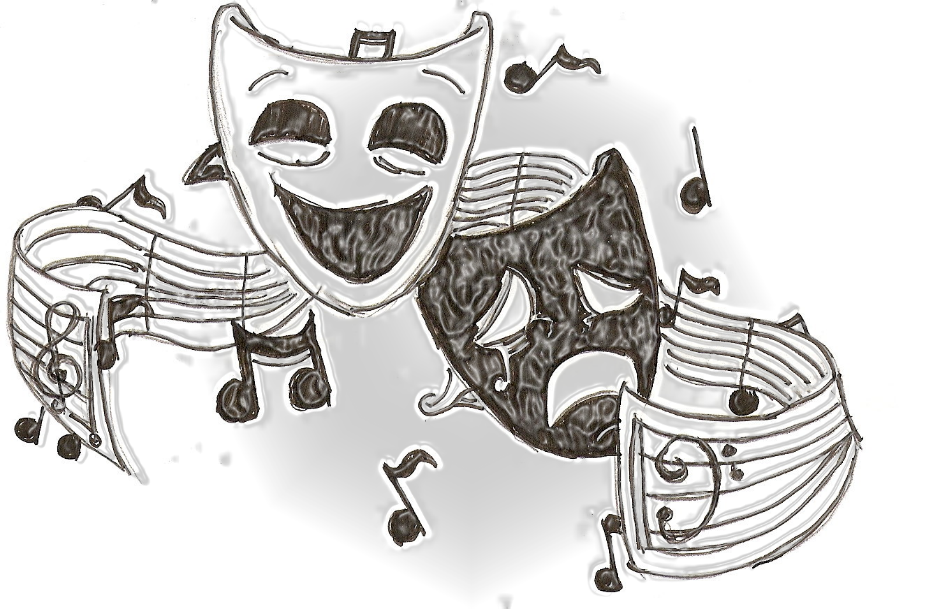 Musical Theatre
A type of theatre that integrates songs, spoken dialogue, acting and dance. The story and emotions are underscored and enhanced by the music and dance which are fully integrated into the plot.

Types of Musical Theatre are:
Opera, operetta, musical comedy, musical theatre, and revue
Operettas
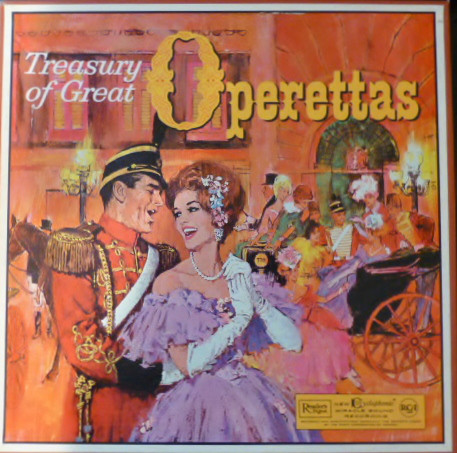 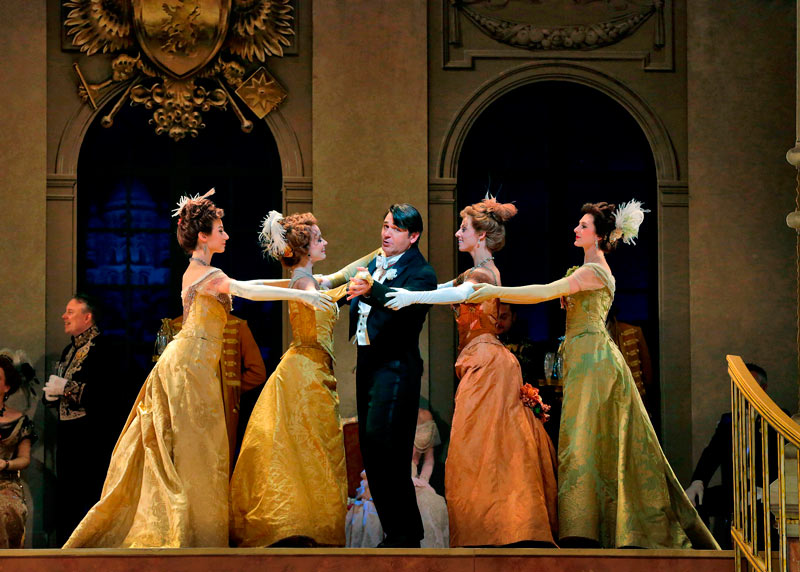 Similar to operas but not entirely
 set to music. Certain portions are 
 spoken, as in regular drama.
Generally features a romantic story set in a far off locale with an air of unreality and make-believe away from everyday life.
Musical comedy
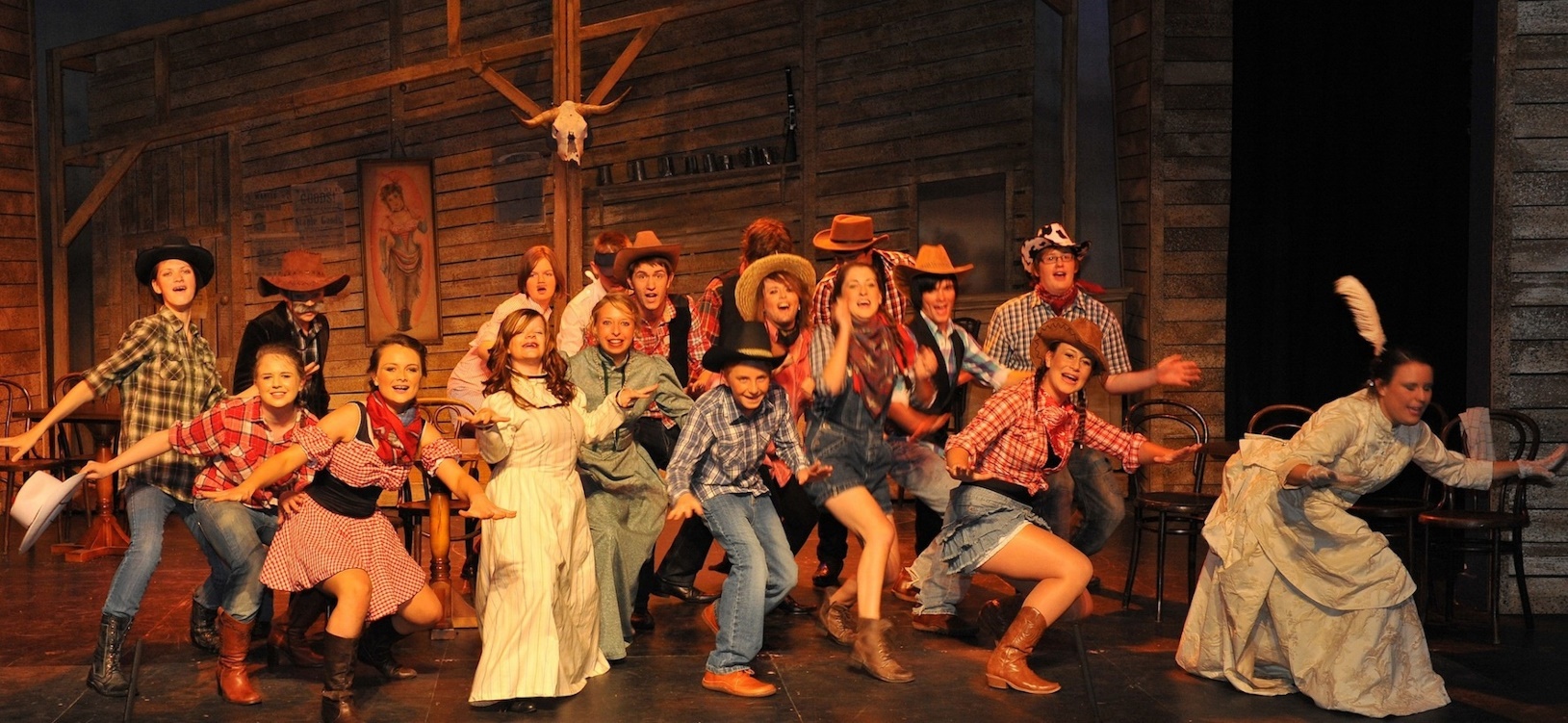 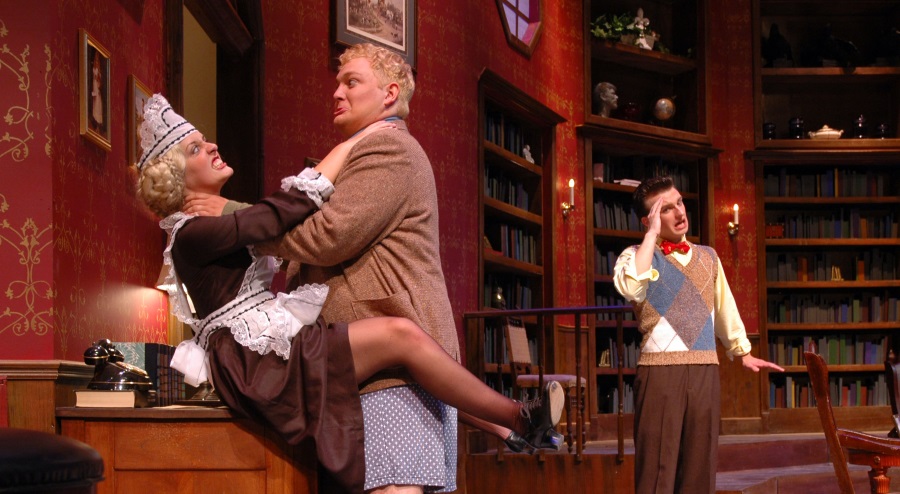 Emerged in the U.S. in the early 20th century that featured a light, comic story interspersed with popular music. It differed from operetta because it related to contemporary people and events which made it seem closer to real life than the fanciful operetta.
Musical or    Musical Theatre
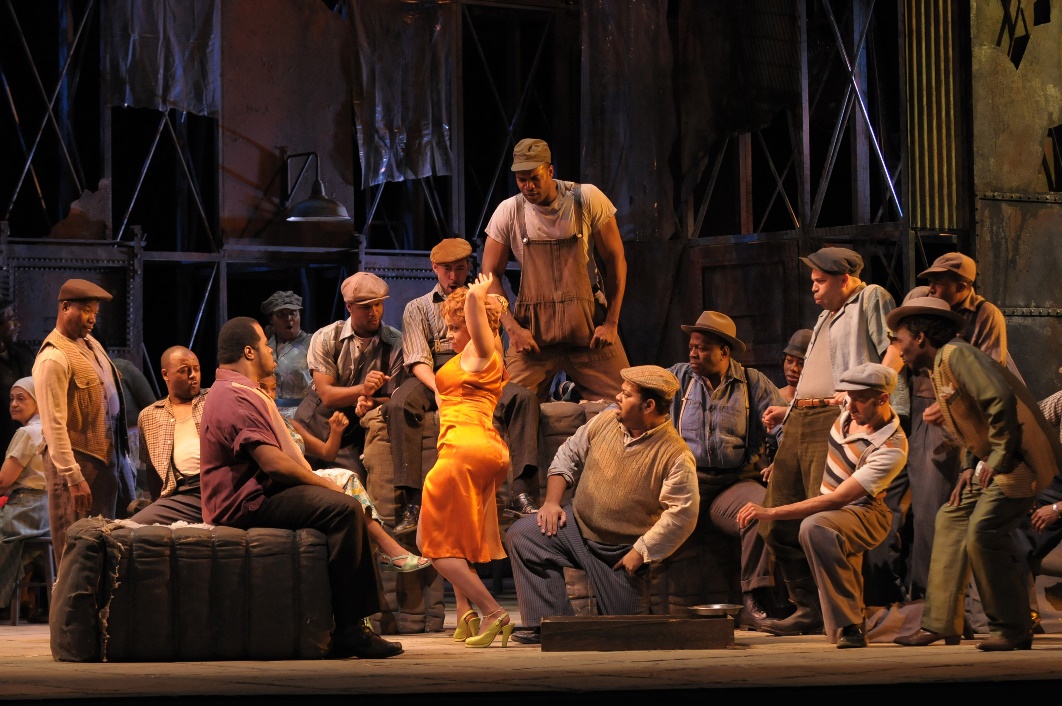 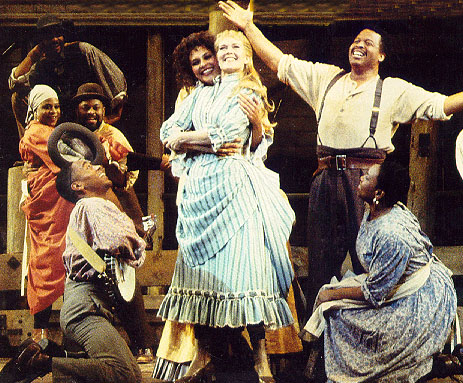 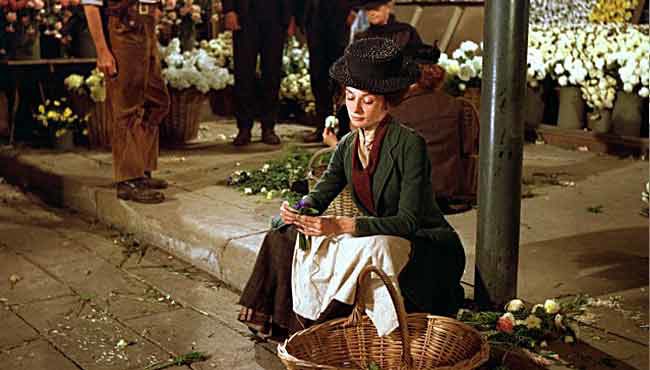 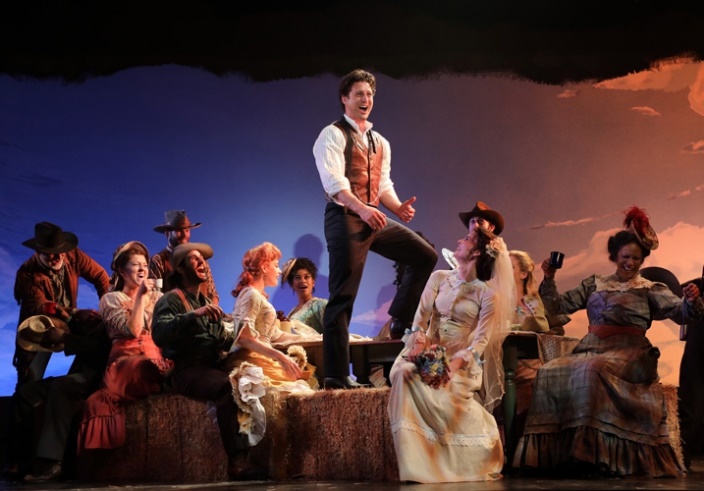 Evolved out of operetta and musical comedy. This combination used the techniques of operettas but were more serious in their storyline. They related more to real life than either of its predecessors.
The Revue
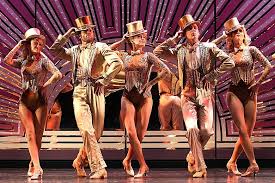 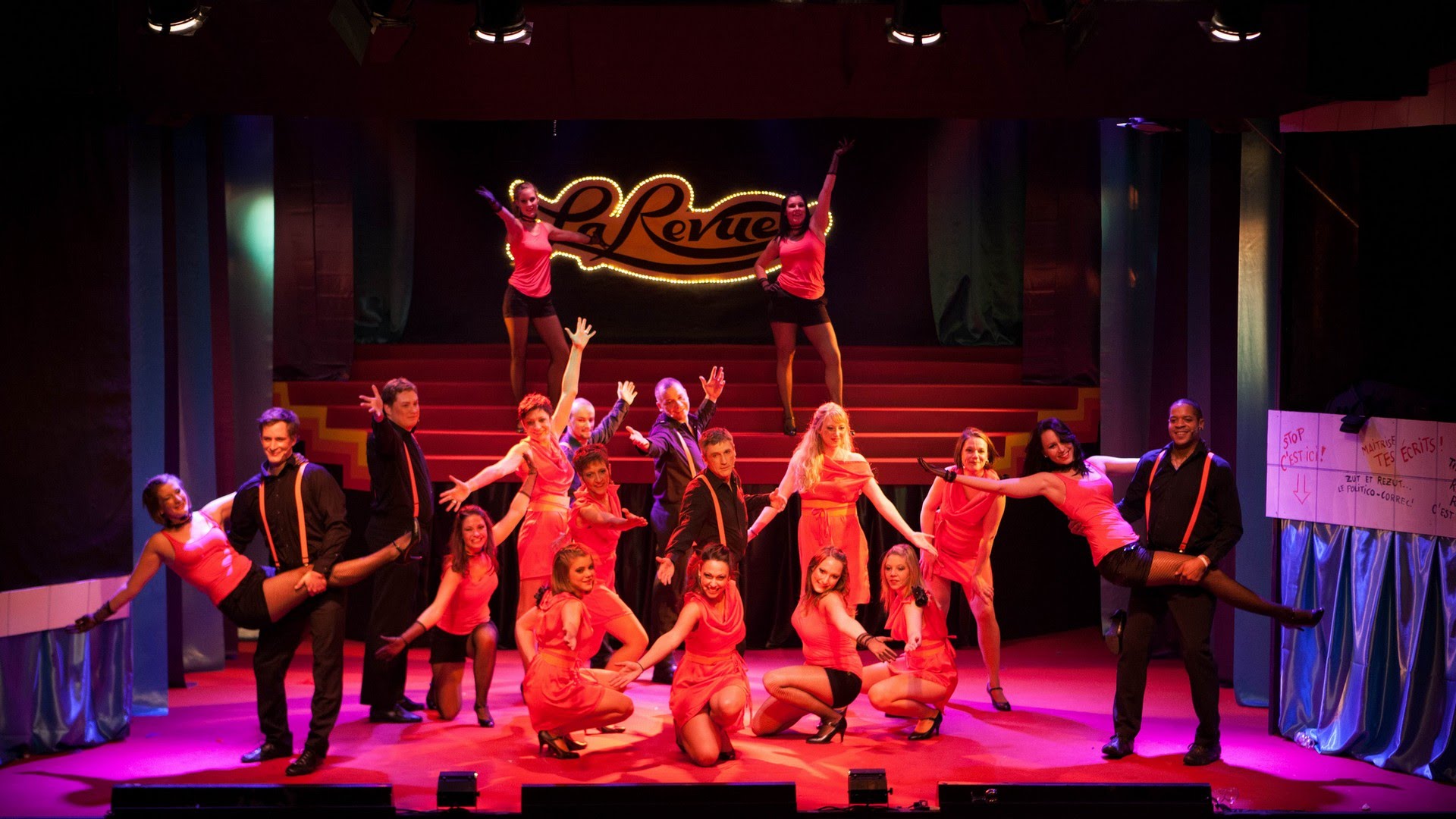 A show in which sketches and vignettes alternate with musical numbers. There is no single storyline that carries through from beginning to end (modern day “Saturday Night Live”).
[Speaker Notes: Scenes and songs stand alone and may have very little relationship to each other, although they often have a common theme or may be written by the same composer or lyricist.]
The American musical
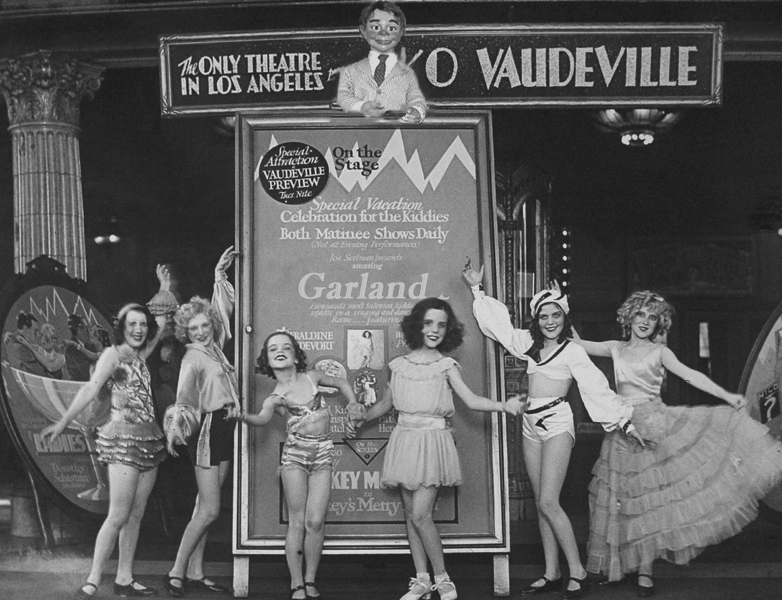 Minstrel Show
Vaudeville
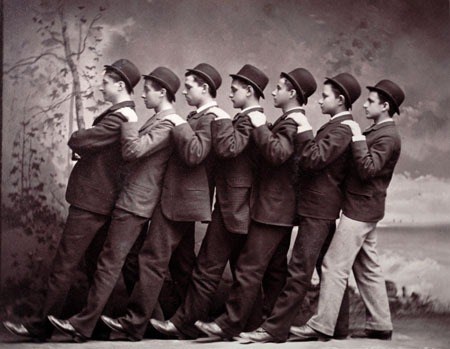 Vaudeville
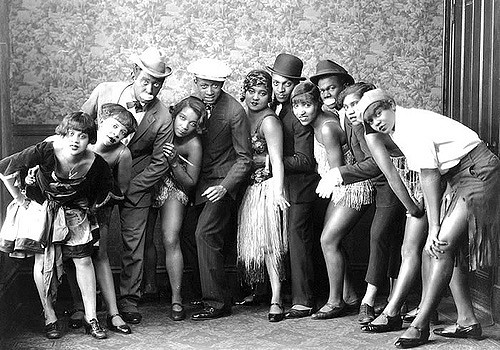 Vaudeville
Antecedents
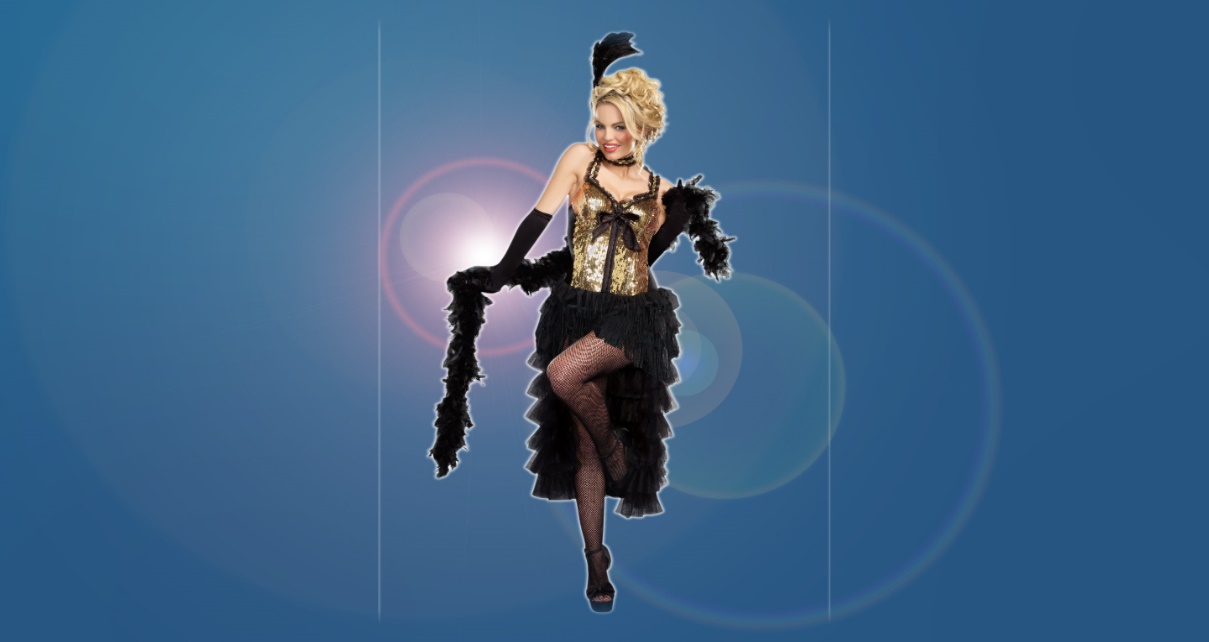 Vaudeville-A series of variety acts i.e. music, sketches, juggling and animal acts
Burlesque-At first featured dramatic sketches and songs that satirized other theatrical forms; but later became “risqué girlie shows”
Minstrel shows-A variety show that featured white performers wearing blackface makeup
Burlesque
[Speaker Notes: Scenes and songs stand alone and may have very little relationship to each other, although they often have a common theme or may be written by the same composer or lyricist.]
The                                    American                                            musical
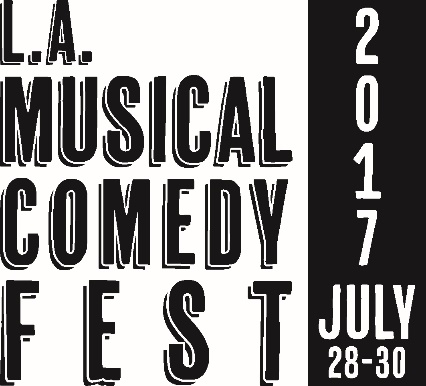 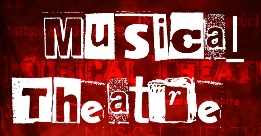 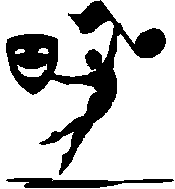 Book- The storyline and dialogue of a musical

 Lyricist- The author of the lyrics of the songs     		 	  in the musical
The 1920’s and 1930’s:   musical comedies
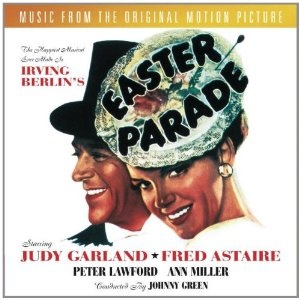 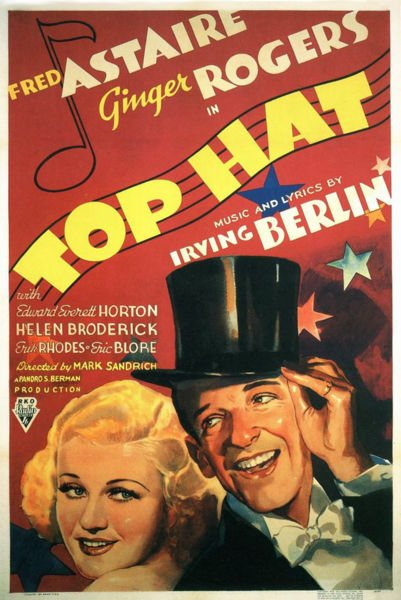 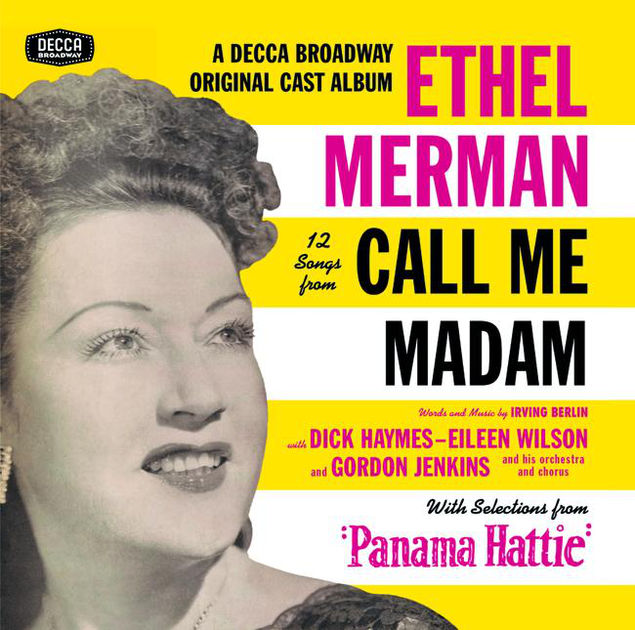 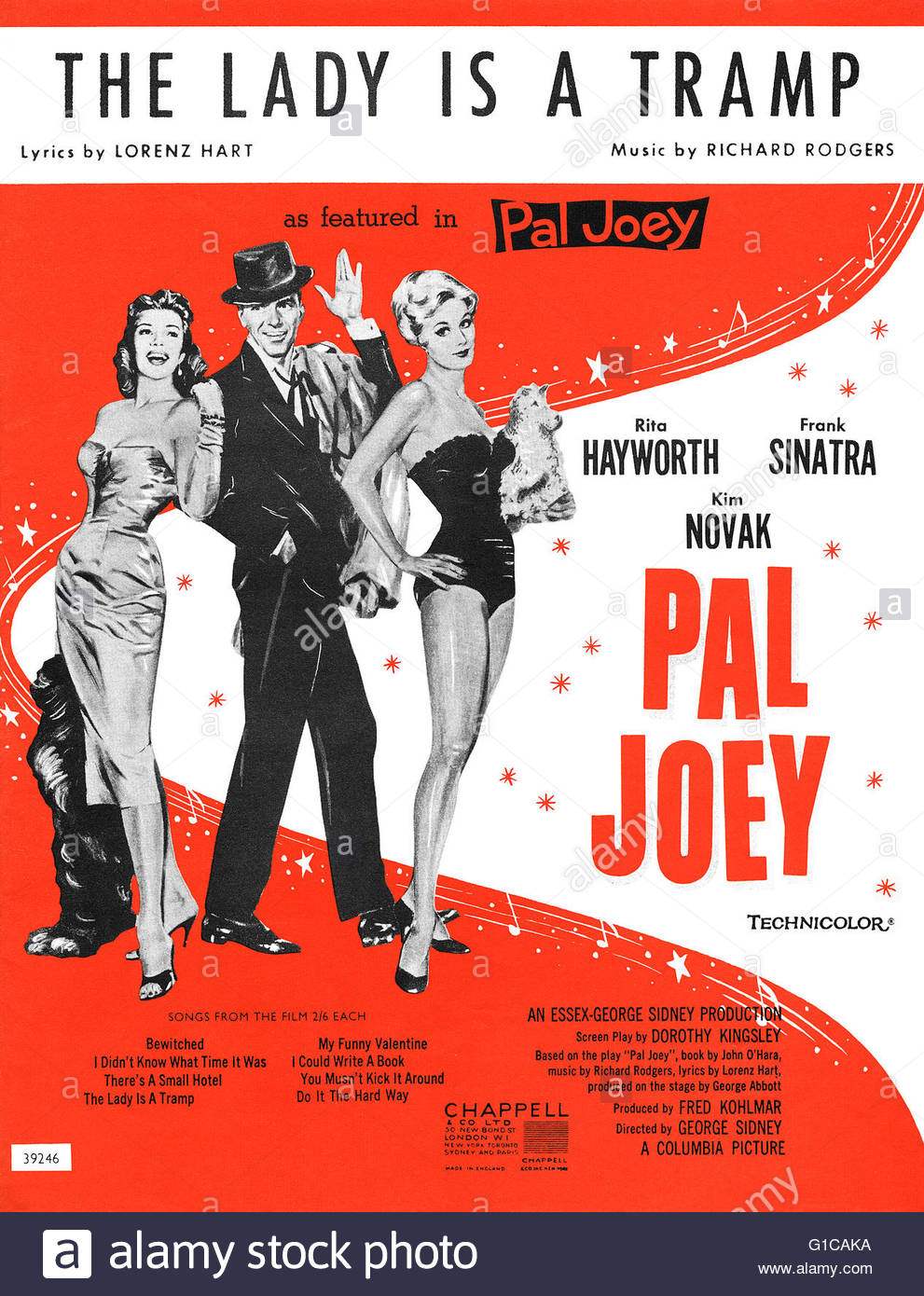 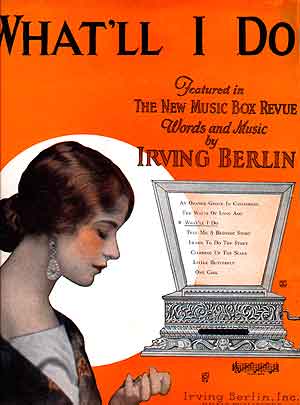 Around WWI, native American musicals began to emerge written by exceptional composers and lyricists. The melodies became known as standards because they were so popular that they were played on the radio, TV and available on recordings.
The 1920’s and 1930’s:   musical comedies
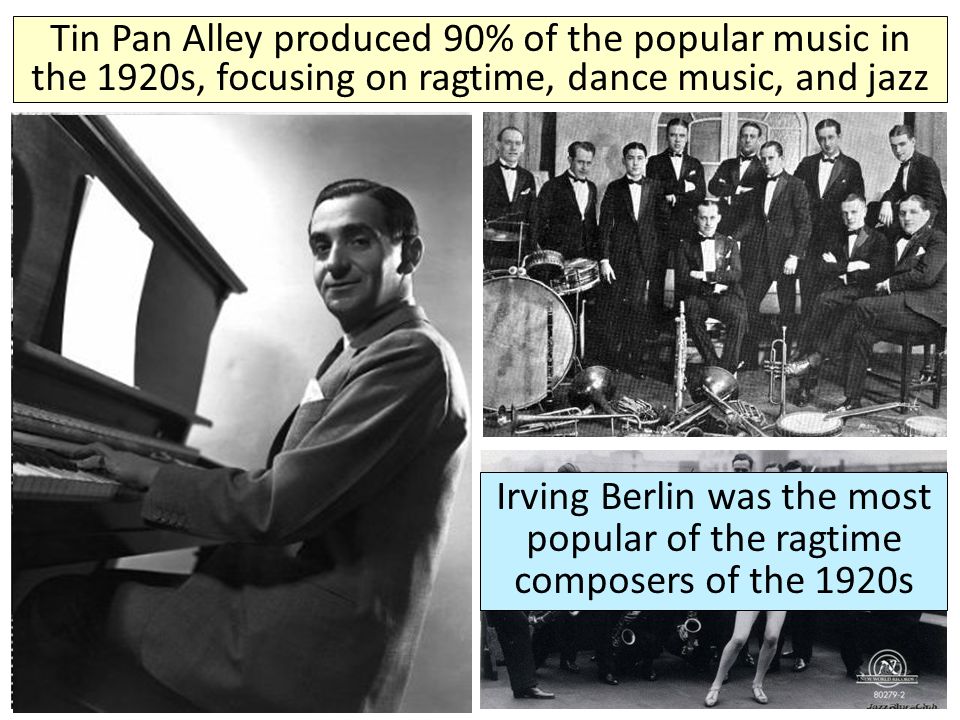 Melodies ranged from the sprightly to the haunting and featured surprising modulations and developments in the melodic line. Lyrics were just as exceptional and brought the story home to the everyday person.
Famous composers were
Irving Berlin, Jerome Kern, George Gershwin, Cole Porter & Richard Rodgers
Famous lyricists were
Ira Gershwin, Lorenz Hart, Irving Berlin and Cole Porter
Showboat           A Landmark Musical
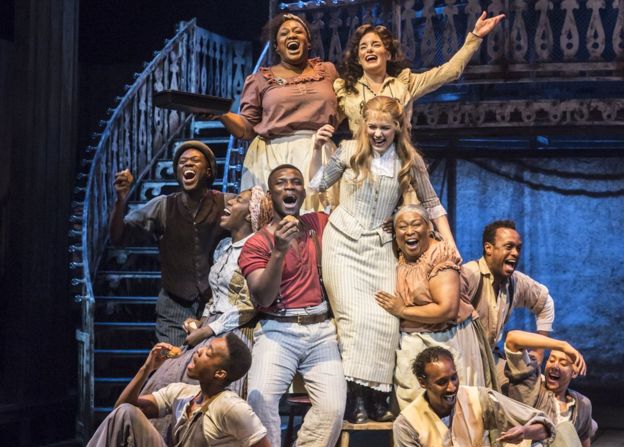 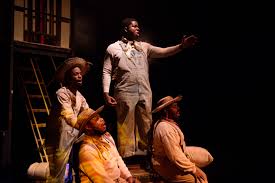 Composed by Jerome Kern, book & lyrics by Oscar Hammerstein II in 1927 introduced for the first time onstage problems facing African Americans, a romance between a white man and black woman, the chorus line of dancers was eliminated, it was based on a novel about U.S. American everyday life, it was a serious story rather than a comedy, and a subplot was introduced in this musical. In addition, the popular songs were more closely integrated with the storyline and script.
of thee I sing          first Pulitzer prize Musical
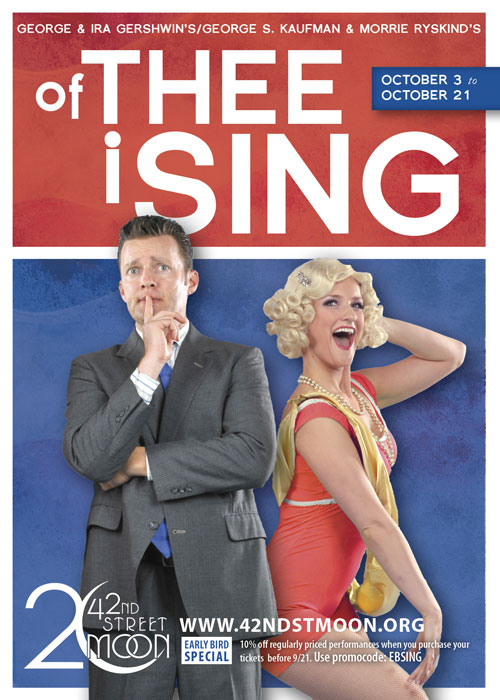 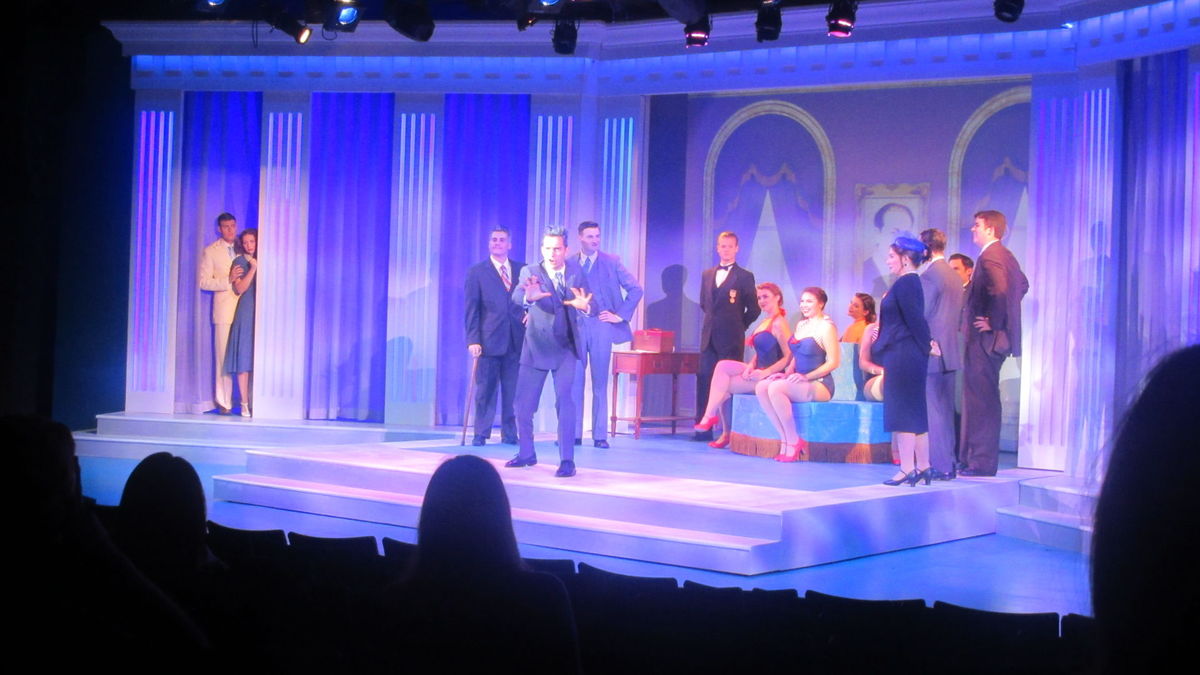 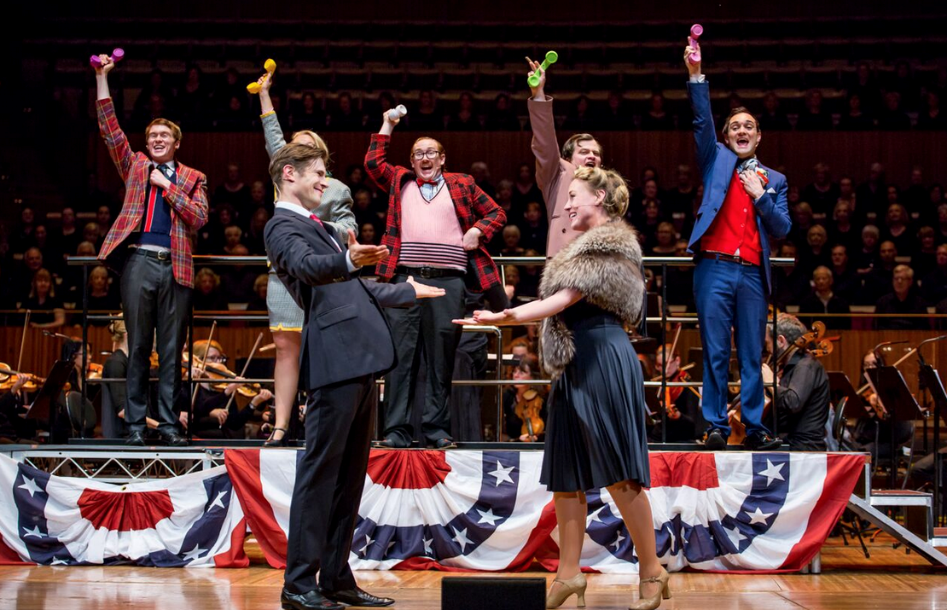 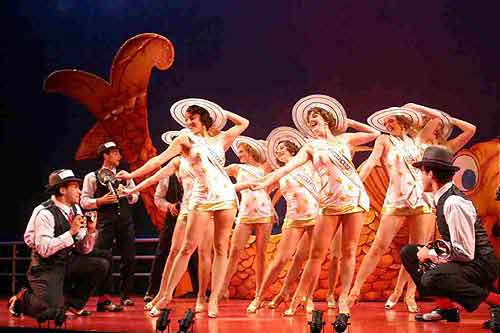 Music and lyrics by George and Ira Gershwin in 1931                was a satire on political and cultural institutions such as presidential elections and Miss America contests.
porgy and bess         serious Musical   with timeless music
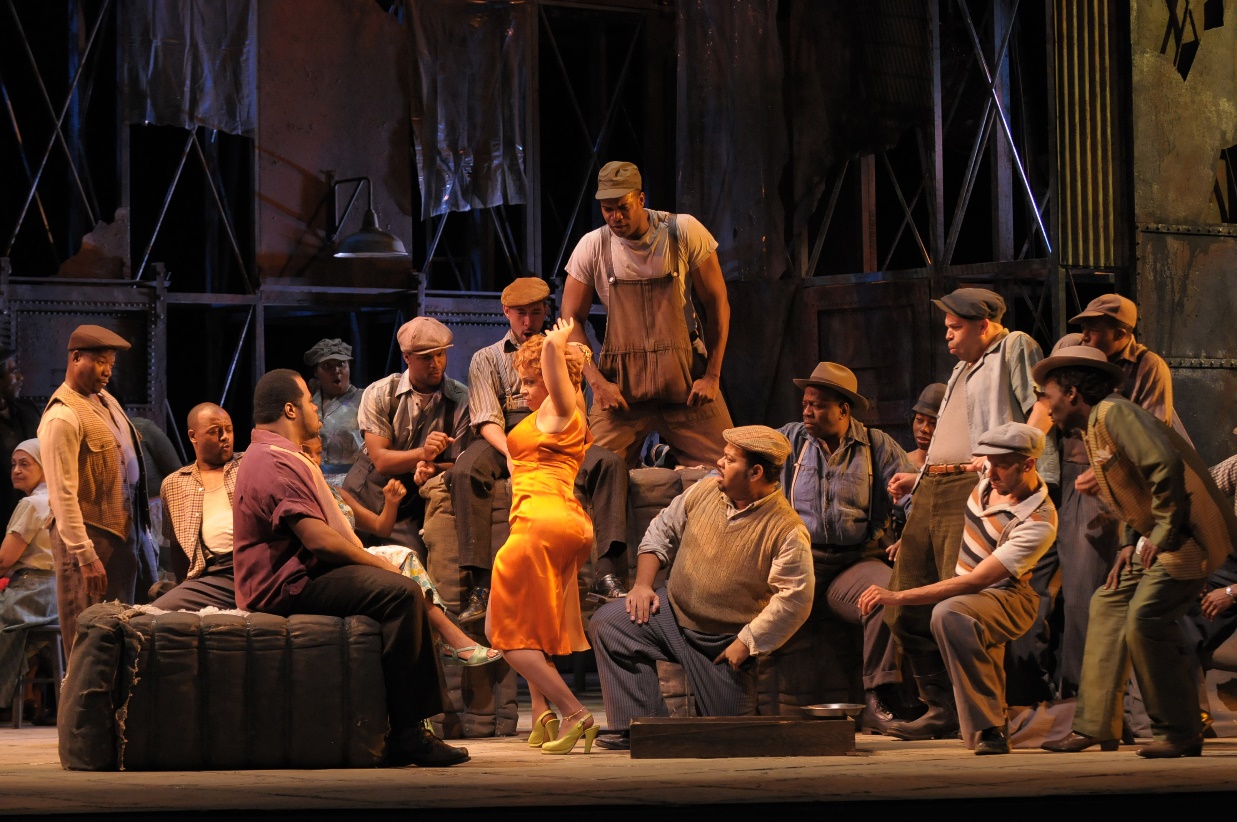 Music by George Gershwin, 
book by DuBose Heyward, 
lyrics by Heyward & Ira Gershwin in 1935
had a powerful realistic storyline set in “Catfish Row”, a black community in Charleston, SC, where Porgy, a crippled man, falls in love with Bess, who “belongs” to someone else. “Summertime” and “It Ain’t Necessarily So” are two famous songs that have lasted over the years.
on your toes   	            introduced	       serious dance 	            to musicals
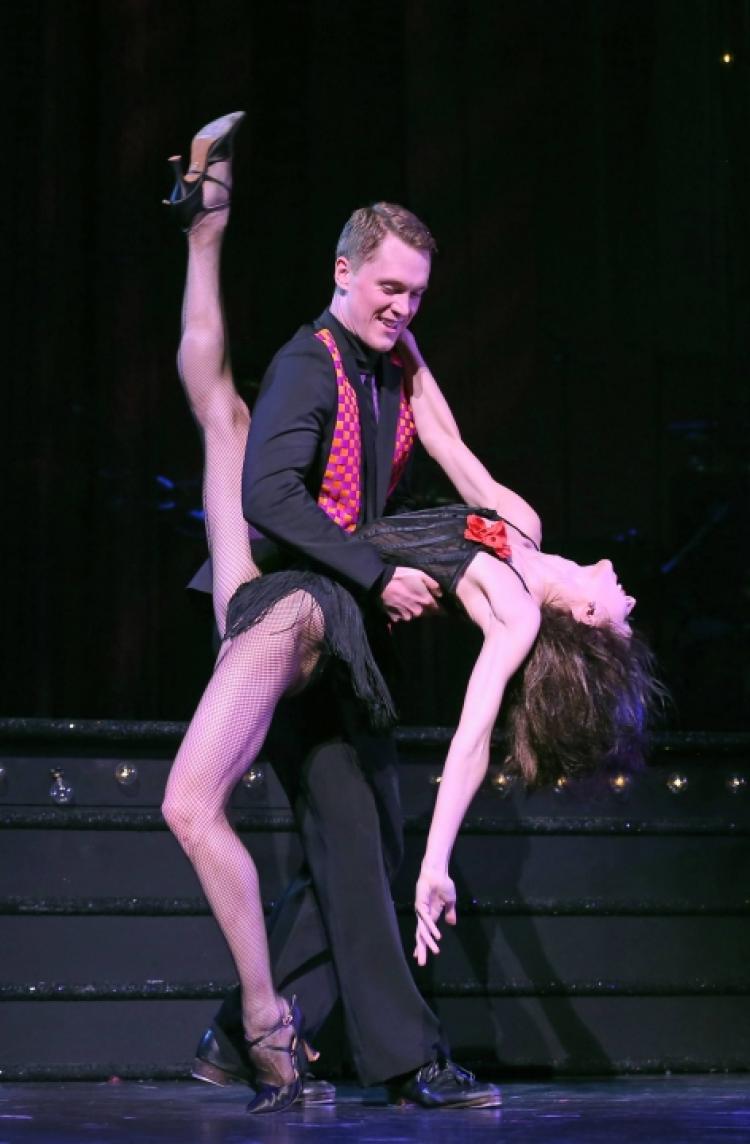 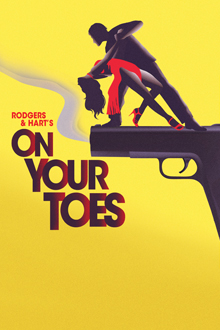 Music by Rodgers & Hart, Co-author of book was George Abbott in 1936
about a Russian ballet company being persuaded to present a modern ballet.
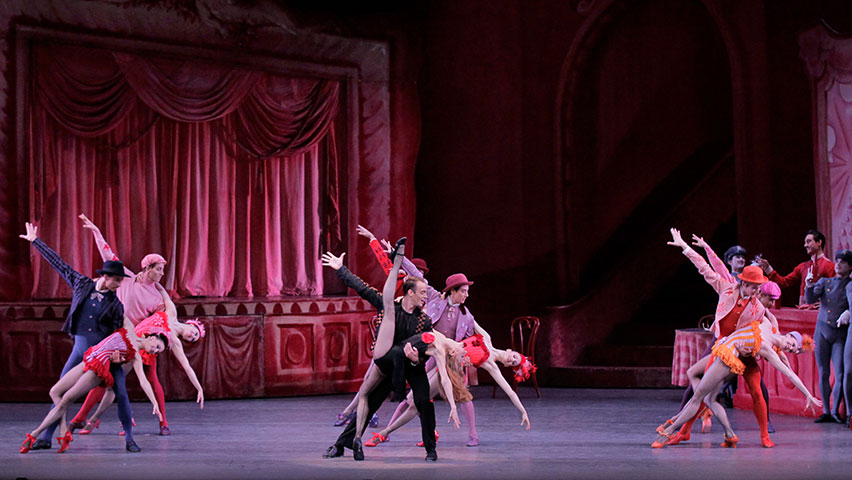 Abbott then introduced 
“Slaughter On Tenth Avenue” as a fast-paced 
serious dance musical.
pal joey   	            introduced	                     the hero 	                             as a heel
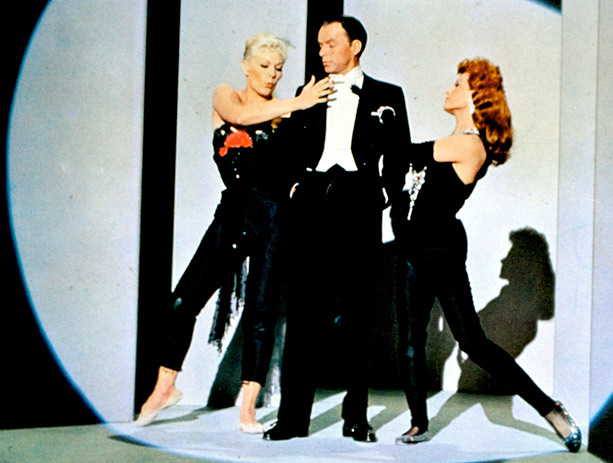 Music by Rodgers & Hart in 1940 
about a nightclub singer who 
takes advantage of a woman to 
get ahead. The presentation of an anti-hero as a leading character was a further step in the development of American musical theatre which emerged full-blown in the 1940’s and 1950’s.
musical theatre  of the 1940’s and 1950’s
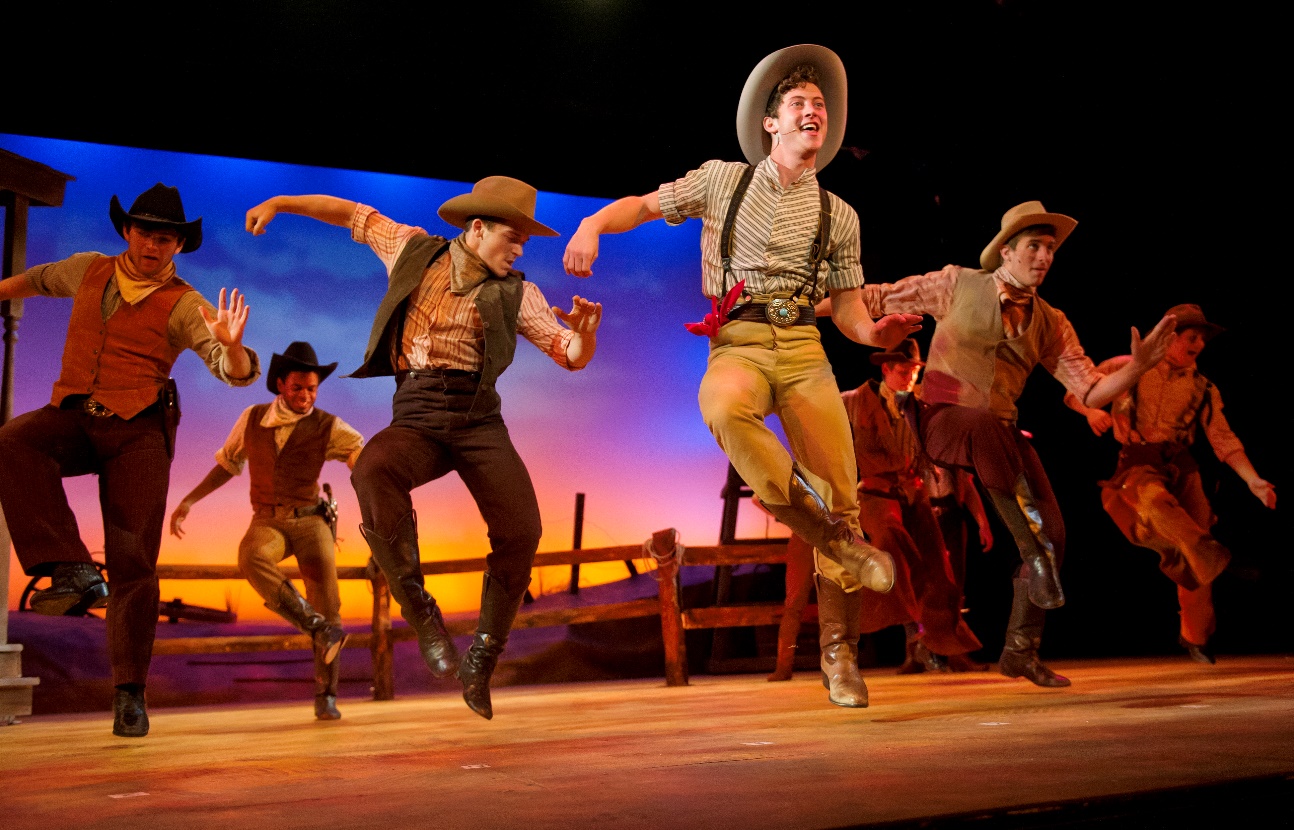 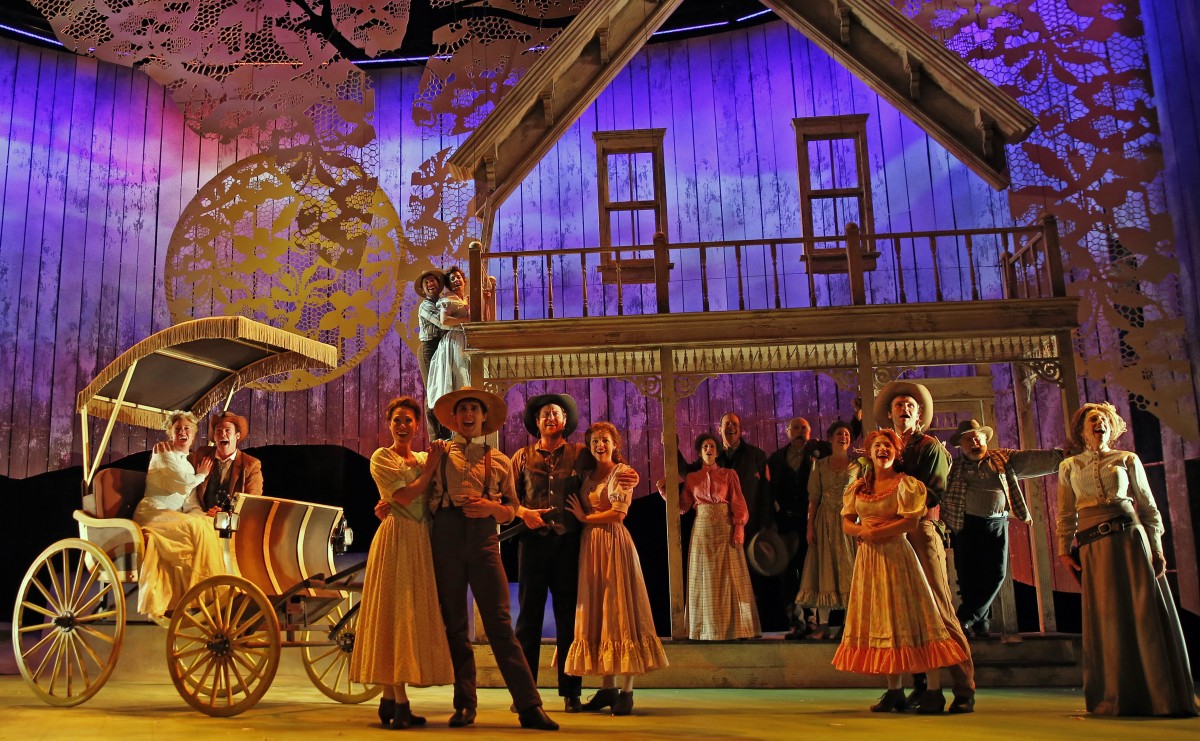 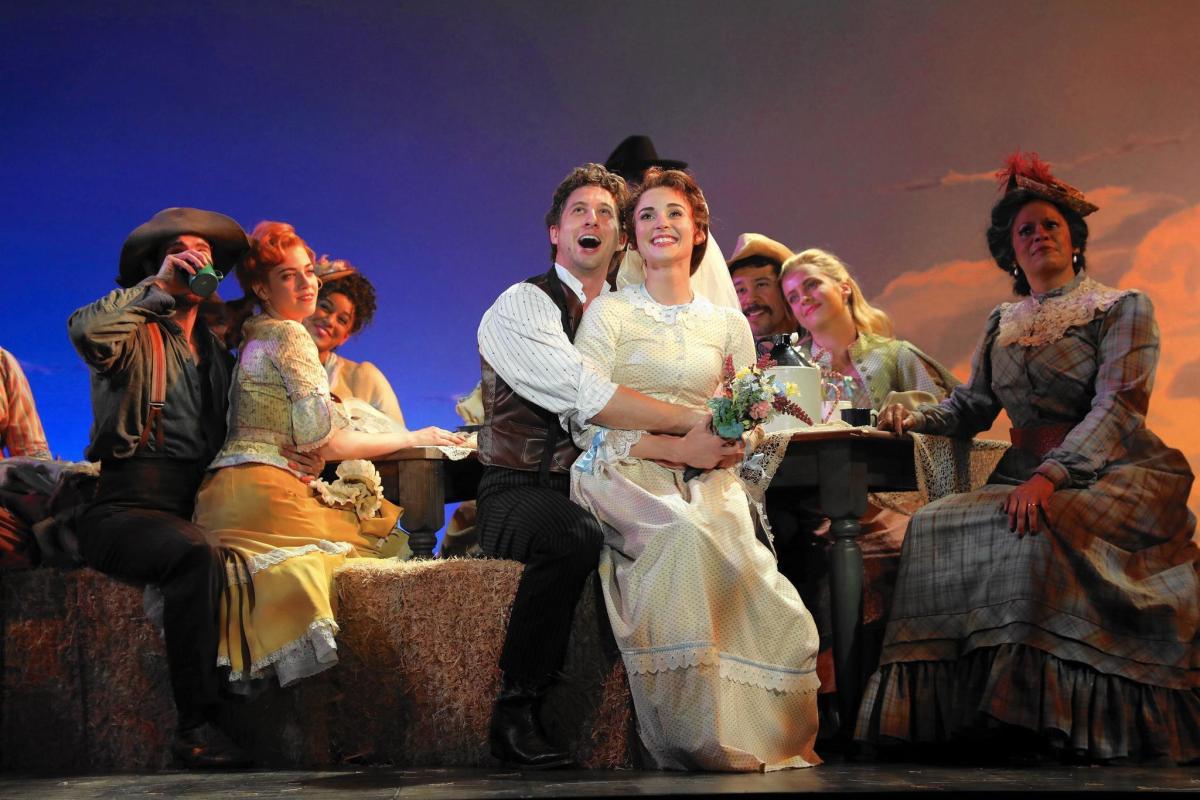 In 1943 Oklahoma heralded the Golden Era of American book musicals & brought together for the first time the infamous team of Richard Rodgers & Oscar Hammerstein II
oklahoma! Rodgers & Hammerstein (1943)
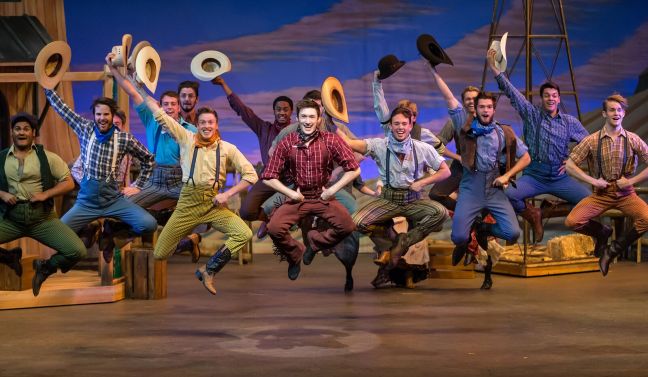 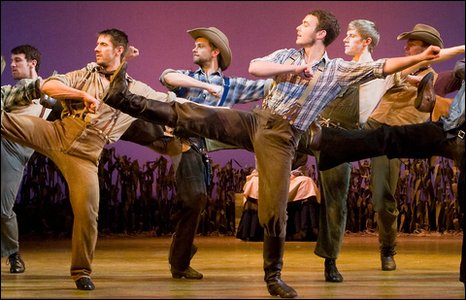 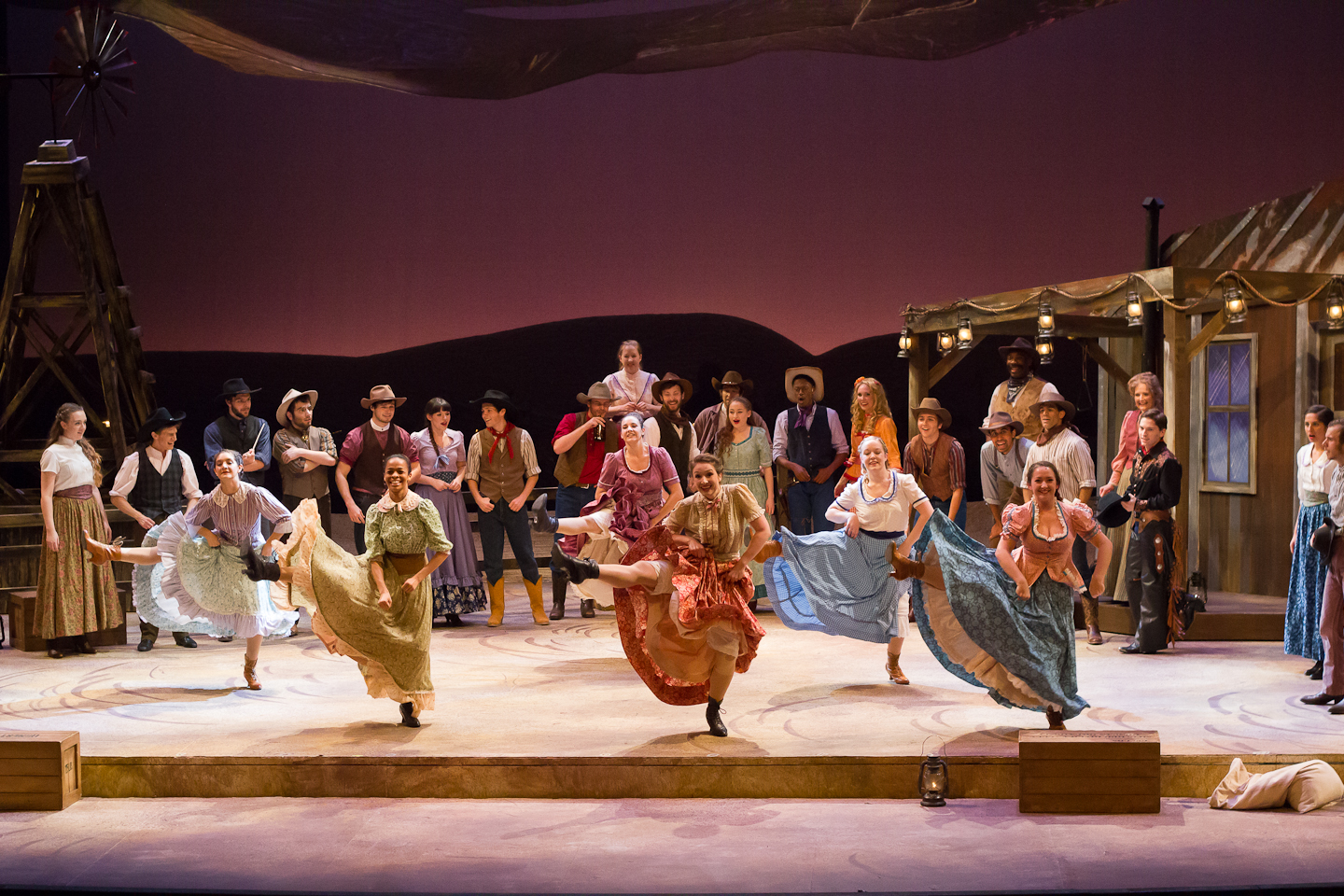 Agnes de Mille (1905-1995) A classical ballet choreographer introduced ballet as a crucial element that carried the story forward & became part of the fabric of the musical.
oklahoma! Rodgers & Hammerstein (1943)
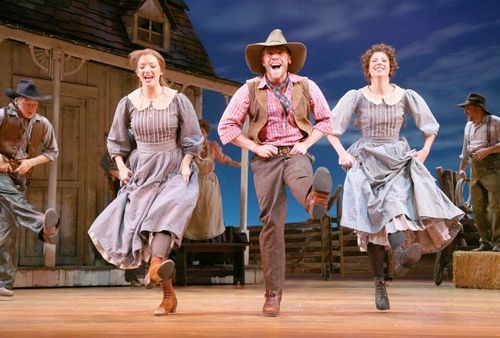 After Oklahoma! , American musicals could tackle any subject, 
serious as well as frivolous, and present it as an integrated art form with acting, dancing and singing masterfully intertwined.
For Rodgers & Hammerstein, Oklahoma! 
was the first in a long line of 
successful musicals that included…
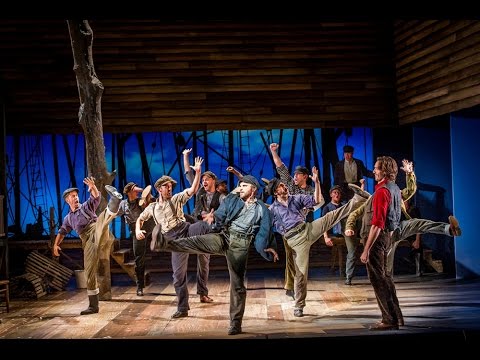 Carousel (1945)
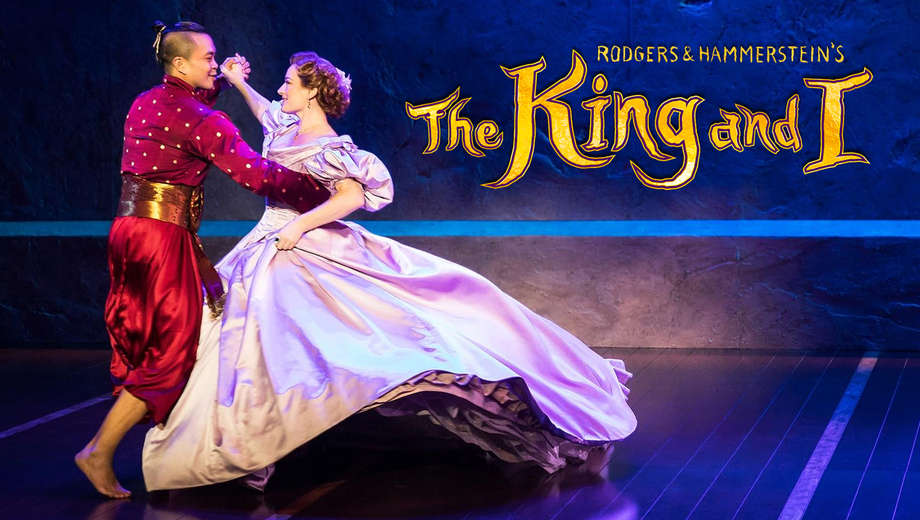 (1949)
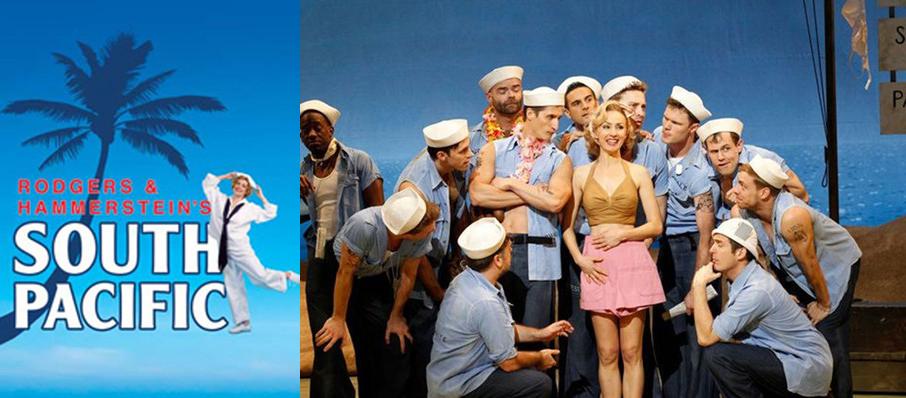 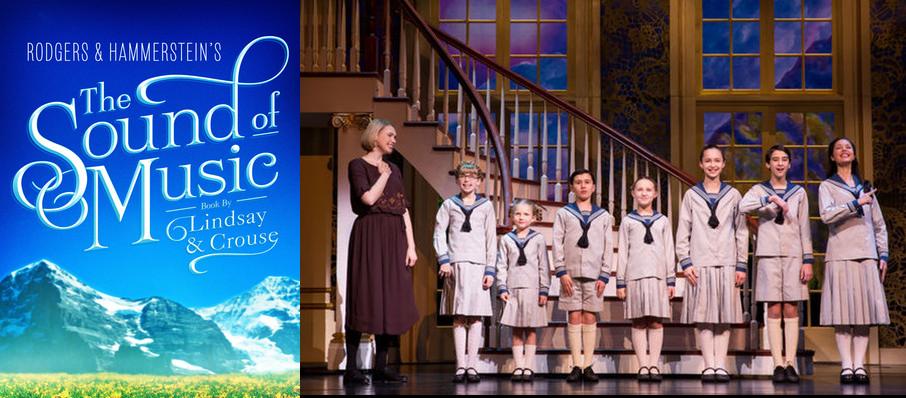 (1959)
(1951)
Choreography in musical theatre  encompassed many dance forms  from classical pirouettes to muscular leaps  and rapid-fire tap dancing
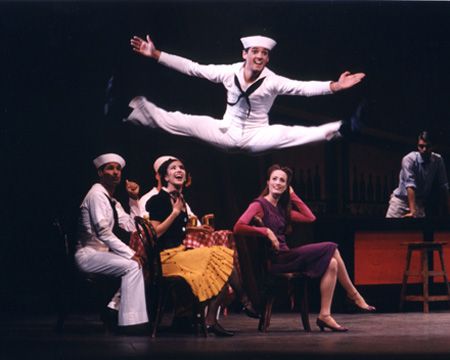 Jerome Robins’ (1918-1999)
Energetic athleticism
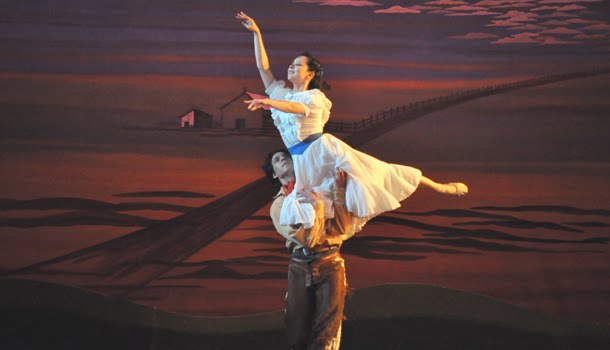 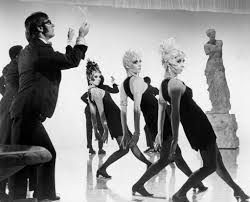 Bob Fosse’s (1927-1987)
Sharp, angular, eccentric moves
Agnes de Mille’s (1905-1995) Classical lifts and turns
an outpouring of first-rate musicals   in the 1940’s and 1950’s
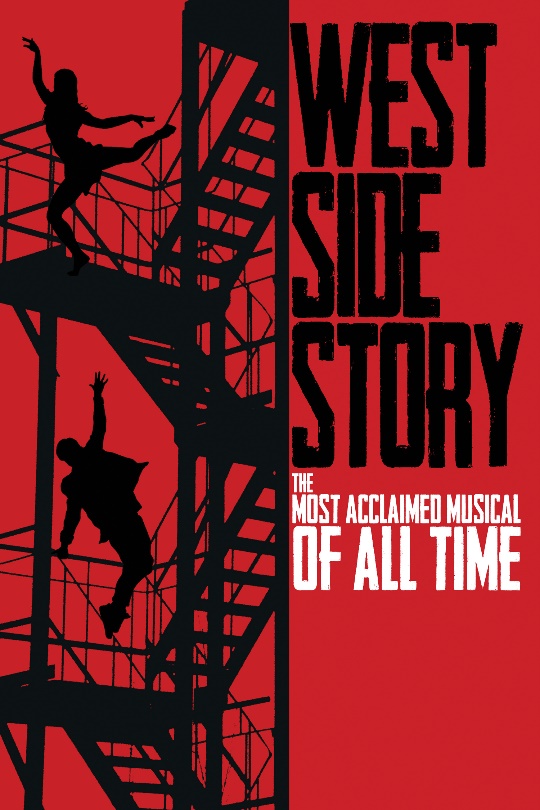 1950
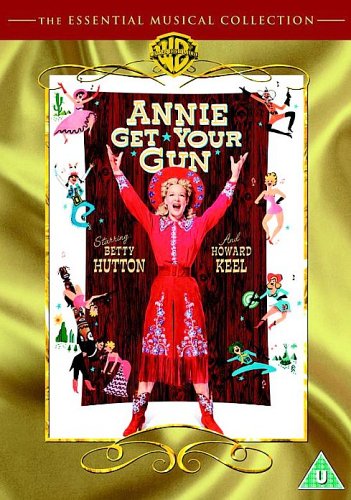 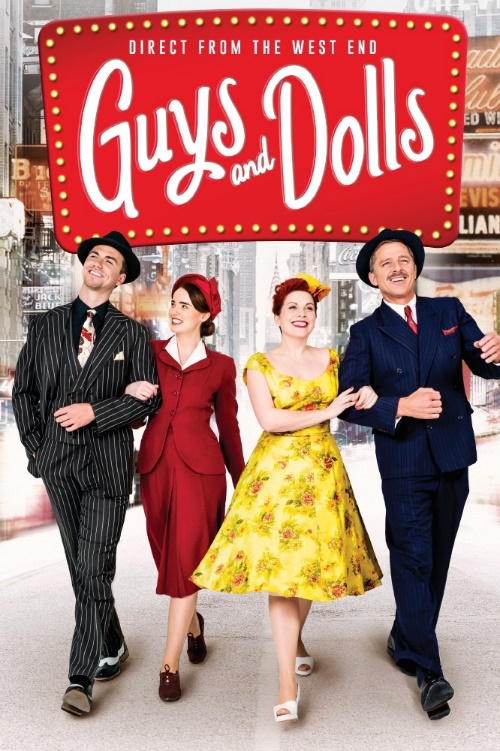 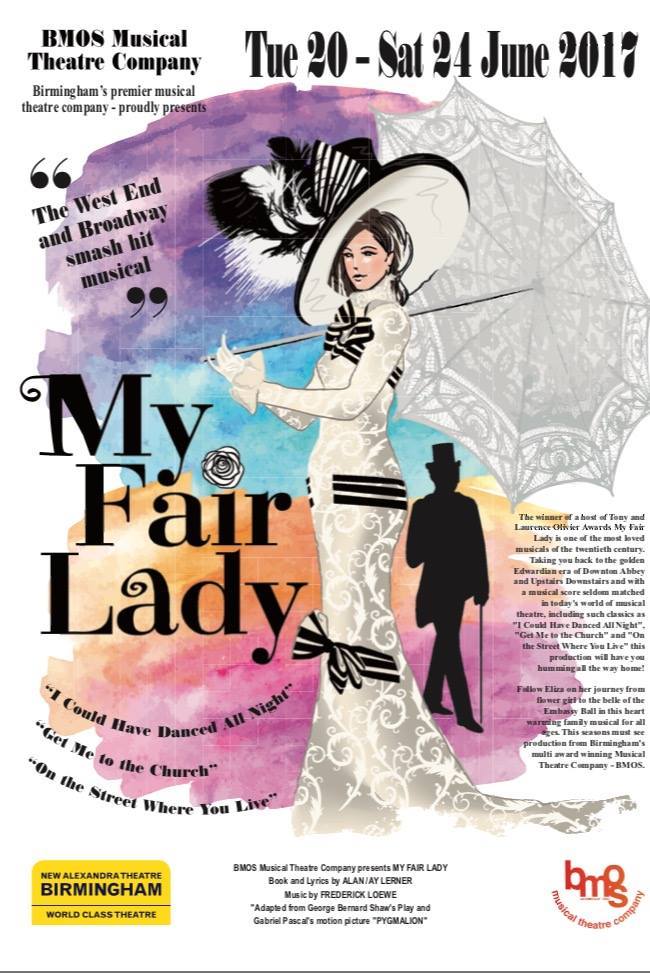 1957
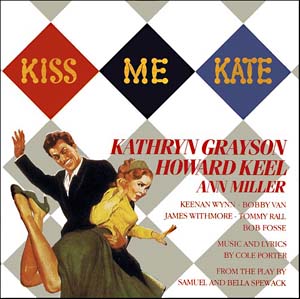 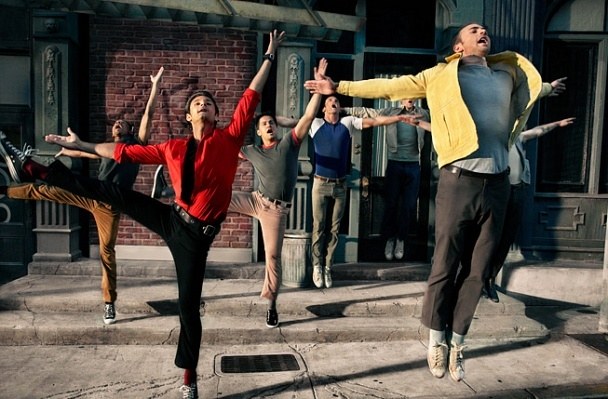 1946
1956
1948
[Speaker Notes: Annie Get Your Gun-Life of Annie Oakley; Kiss Me Kate-Story of a theatre company putting on a version of Shakespeare’s Taming of the Shrew; My Fair Lady- A musical version of George Bernard Shaw’s Pygmalion; West Side Story- A modern musical version of Romeo and Juliet]
musicals    from the 1960’s through the 1980’s
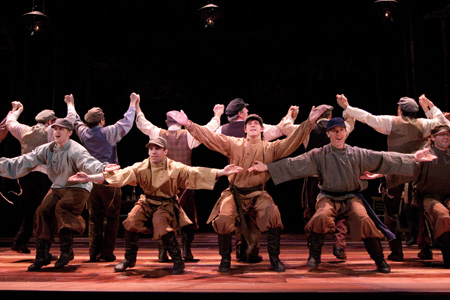 1964
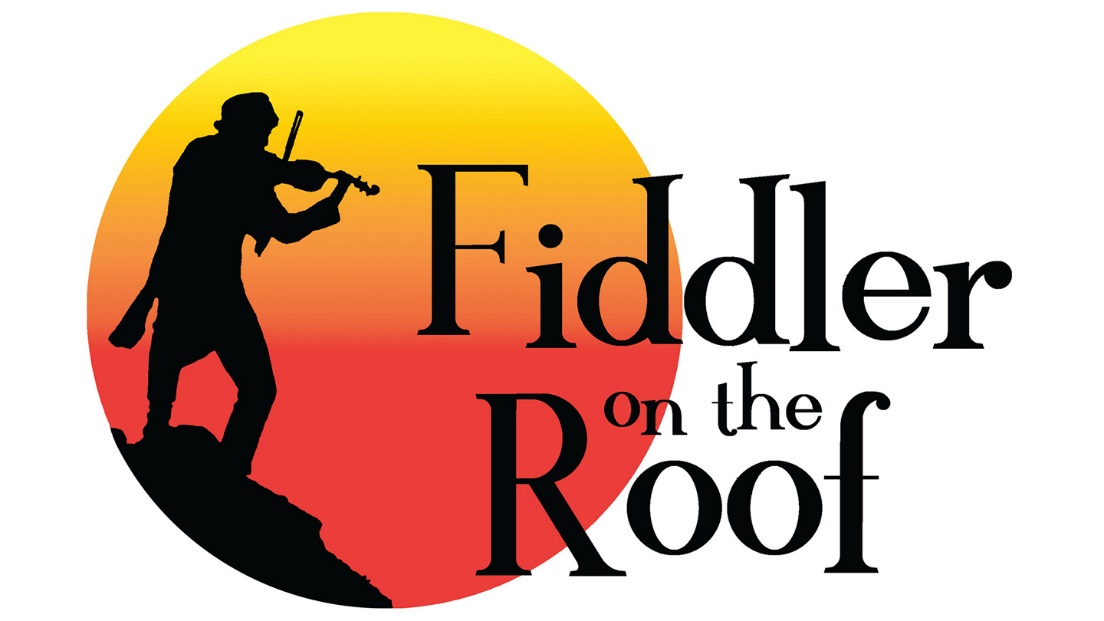 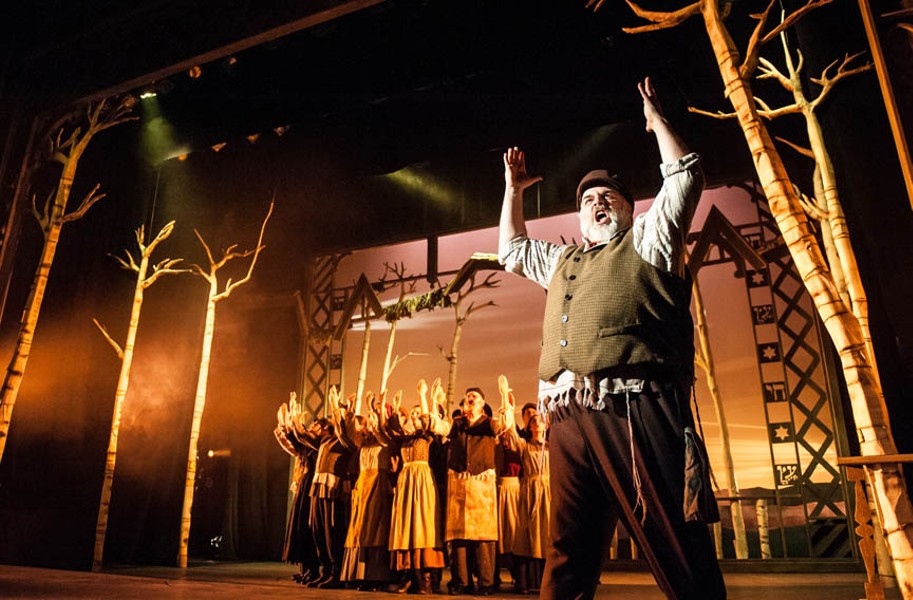 Many believe that the last musical of the Golden Era of book musicals is Fiddler On the Roof with music by Jerry Bock ( b.1928), lyrics by Sheldon Harnick (b.1924), and book by Joseph Stein (1912-2010).
[Speaker Notes: Annie Get Your Gun-Life of Annie Oakley; Kiss Me Kate-Story of a theatre company putting on a version of Shakespeare’s Taming of the Shrew; My Fair Lady- A musical version of George Bernard Shaw’s Pygmalion; West Side Story- A modern musical version of Romeo and Juliet]
Fiddler on the roof
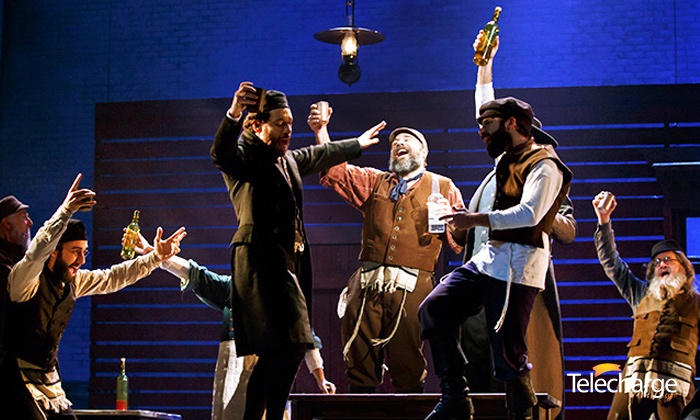 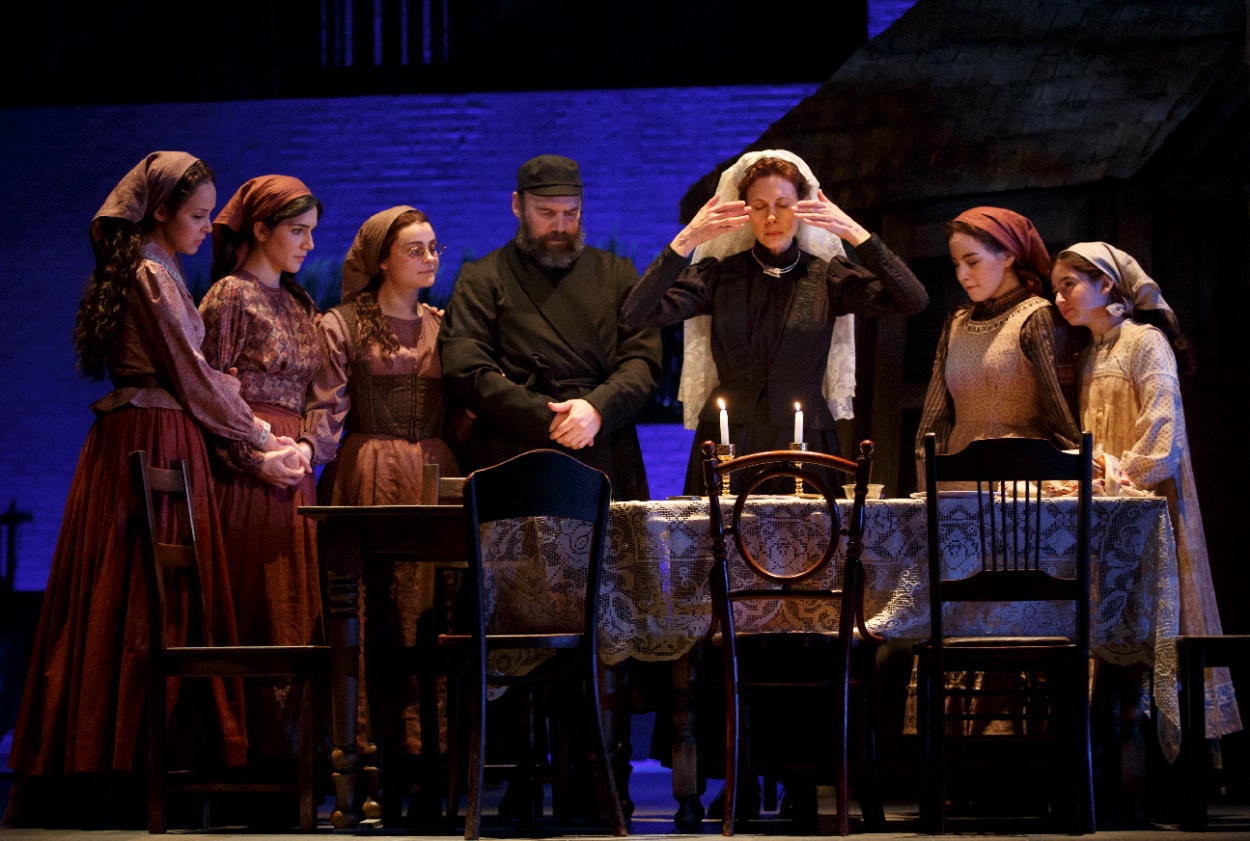 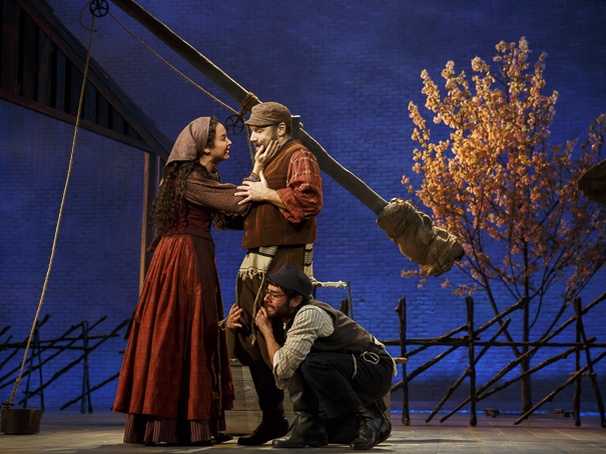 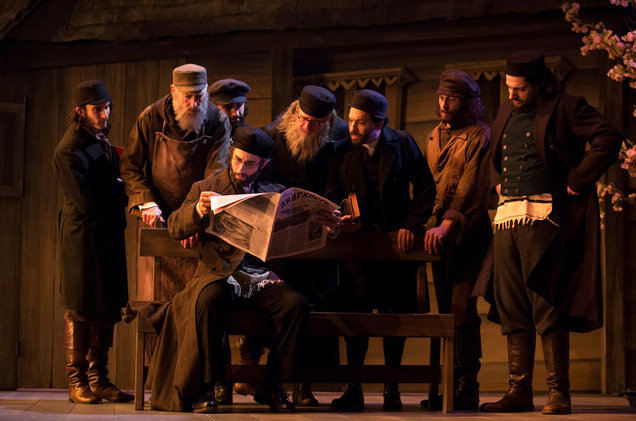 A story about a Jewish family 
whose father tries to uphold the 
traditions of the past in a small village in Russia. 
It is in Anatevka, where the Jewish community faces 
persecution and organized massacre or genocide.
[Speaker Notes: Annie Get Your Gun-Life of Annie Oakley; Kiss Me Kate-Story of a theatre company putting on a version of Shakespeare’s Taming of the Shrew; My Fair Lady- A musical version of George Bernard Shaw’s Pygmalion; West Side Story- A modern musical version of Romeo and Juliet]
changes in American musicals
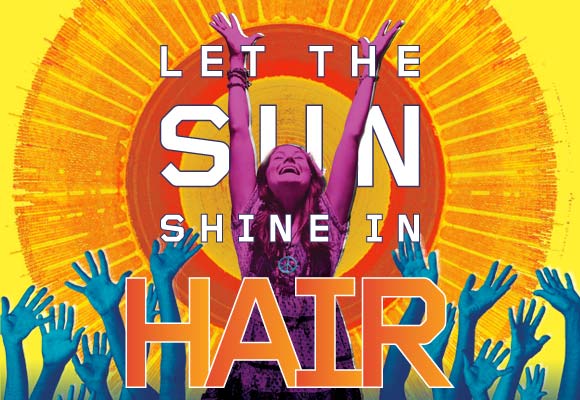 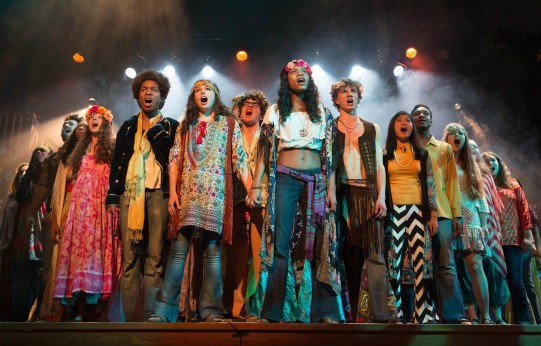 In 1967 a new musical began
a new trend of a celebration of the informal, anti-establishment lifestyle of young people in the 1960’s called HAIR. It had no real story line and represented a radical departure from the book musicals that had dominated the scene for the previous 25 years. After HAIR, musicals became increasingly fragmented with few but notable exceptions.
[Speaker Notes: Annie Get Your Gun-Life of Annie Oakley; Kiss Me Kate-Story of a theatre company putting on a version of Shakespeare’s Taming of the Shrew; My Fair Lady- A musical version of George Bernard Shaw’s Pygmalion; West Side Story- A modern musical version of Romeo and Juliet]
changes in                                    American musicals
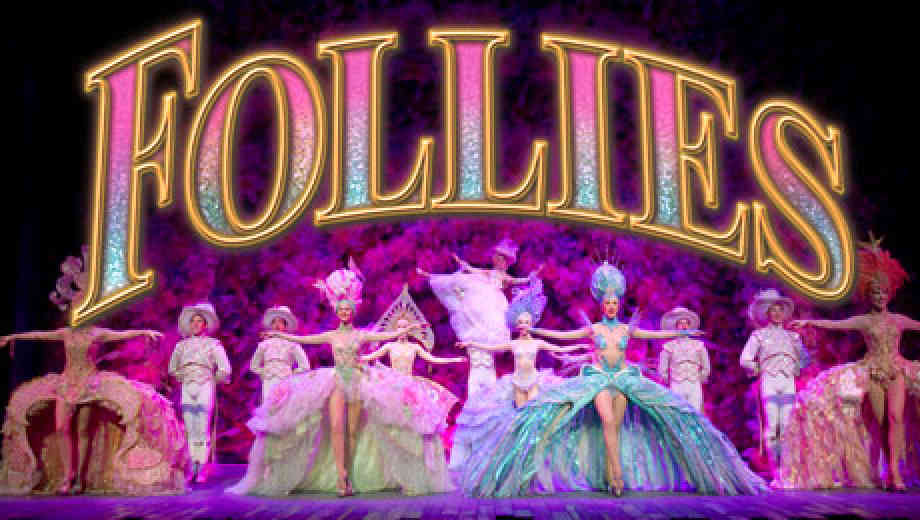 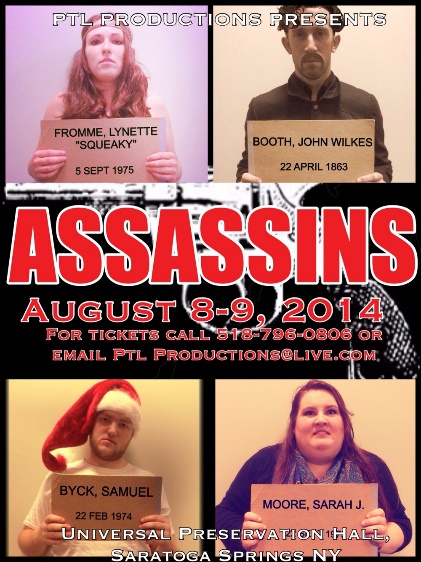 In place of book musicals, other approaches were explored.
Concept Musical- A musical that is build around an idea or
     a theme rather than a story.
Follies (1971) by Stephen Sondheim and Harold Prince-Paid tribute to the stars and music of a bygone era but also underscored a negative affect of passing years in terms of nostalgia & self-delusion.
Assassins (1990) by Sondheim and Prince-An examination in songs and scenes of the motives and delusions of people who murdered American presidents.
A Little Night Magic (1973) and Sweeney Todd, the Demon Barber of Fleet Street (1979) by Sondheim-were more traditional in style.
[Speaker Notes: Annie Get Your Gun-Life of Annie Oakley; Kiss Me Kate-Story of a theatre company putting on a version of Shakespeare’s Taming of the Shrew; My Fair Lady- A musical version of George Bernard Shaw’s Pygmalion; West Side Story- A modern musical version of Romeo and Juliet]
Occasional breaking of fresh ground  by combining the old with the new
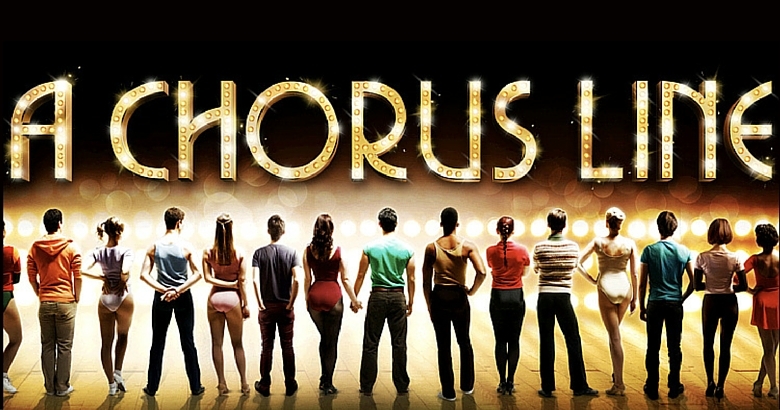 Represented the idea that choreographers were becoming directors and
putting their own vision onto the musical stage.
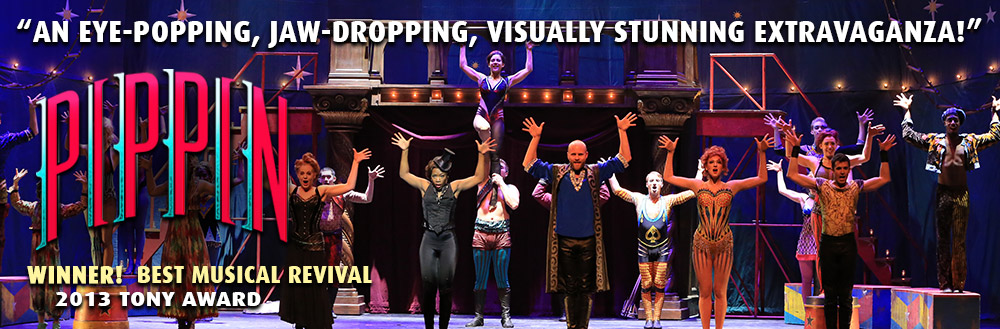 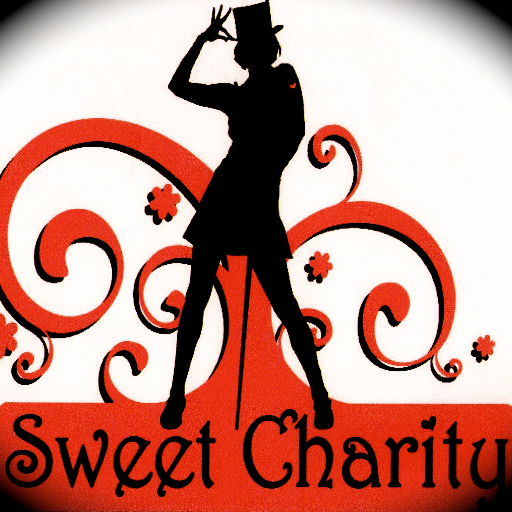 [Speaker Notes: Annie Get Your Gun-Life of Annie Oakley; Kiss Me Kate-Story of a theatre company putting on a version of Shakespeare’s Taming of the Shrew; My Fair Lady- A musical version of George Bernard Shaw’s Pygmalion; West Side Story- A modern musical version of Romeo and Juliet]
Another trend of the 1970’s and 1980’s    was the emergence of British musicals
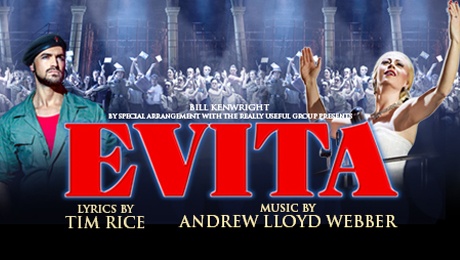 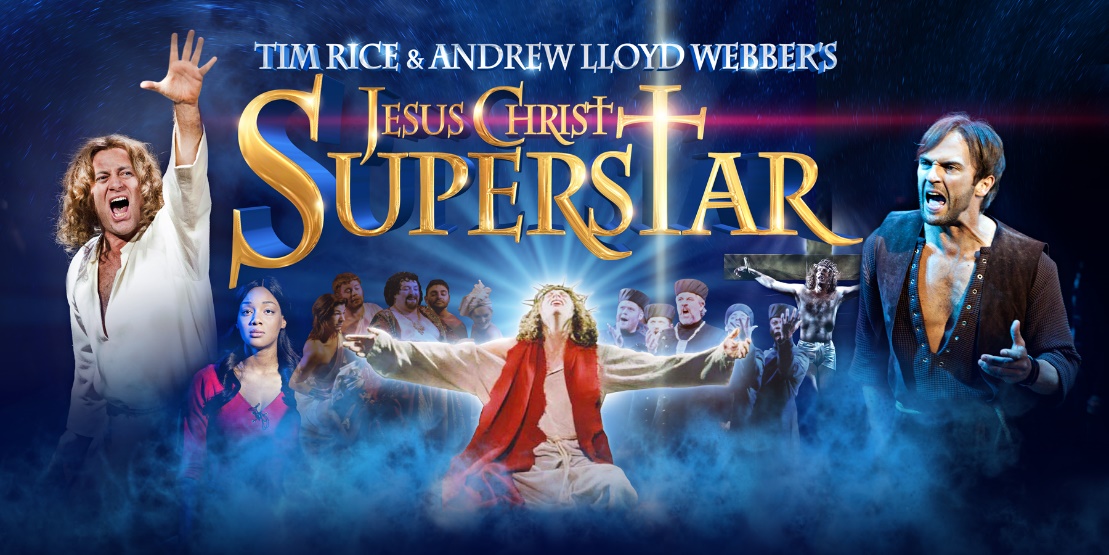 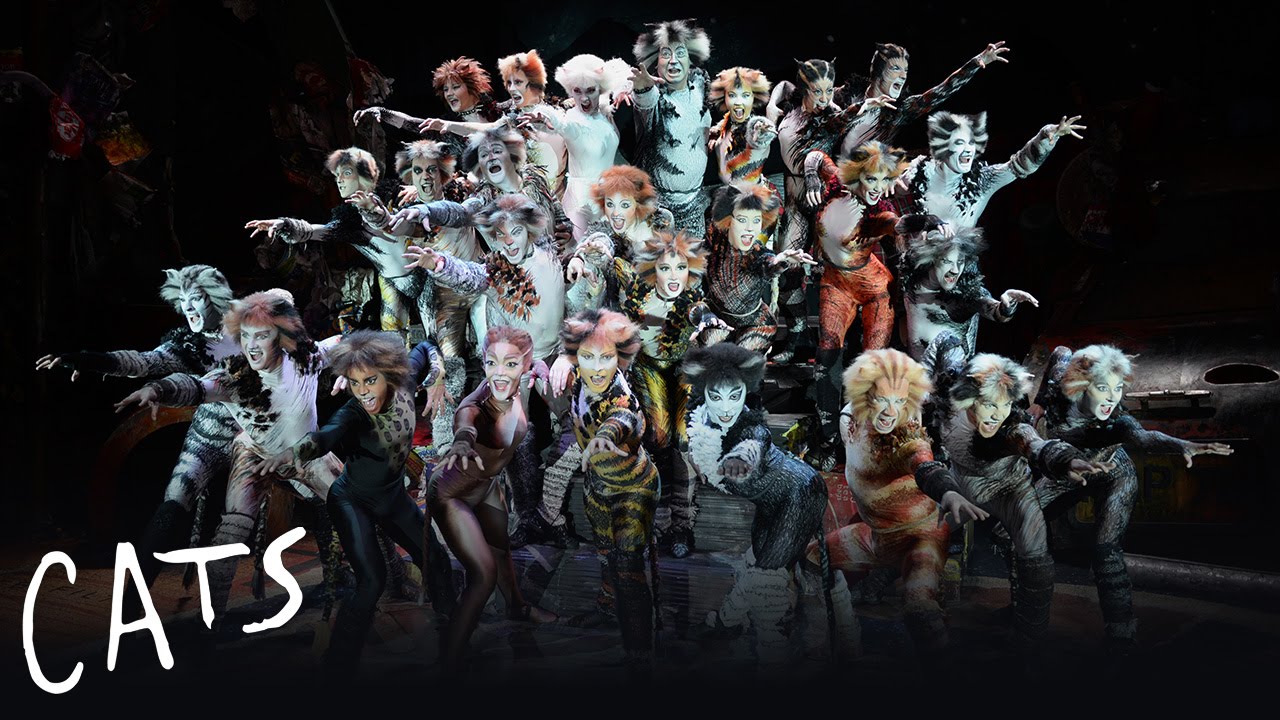 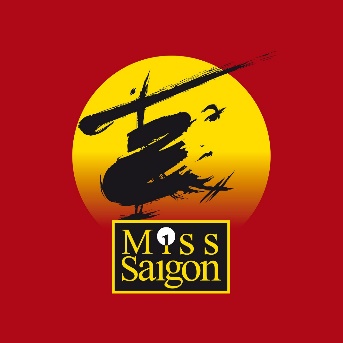 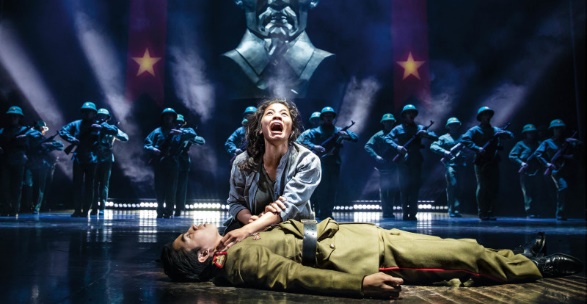 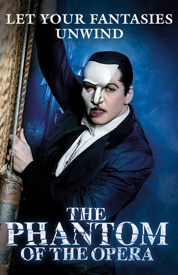 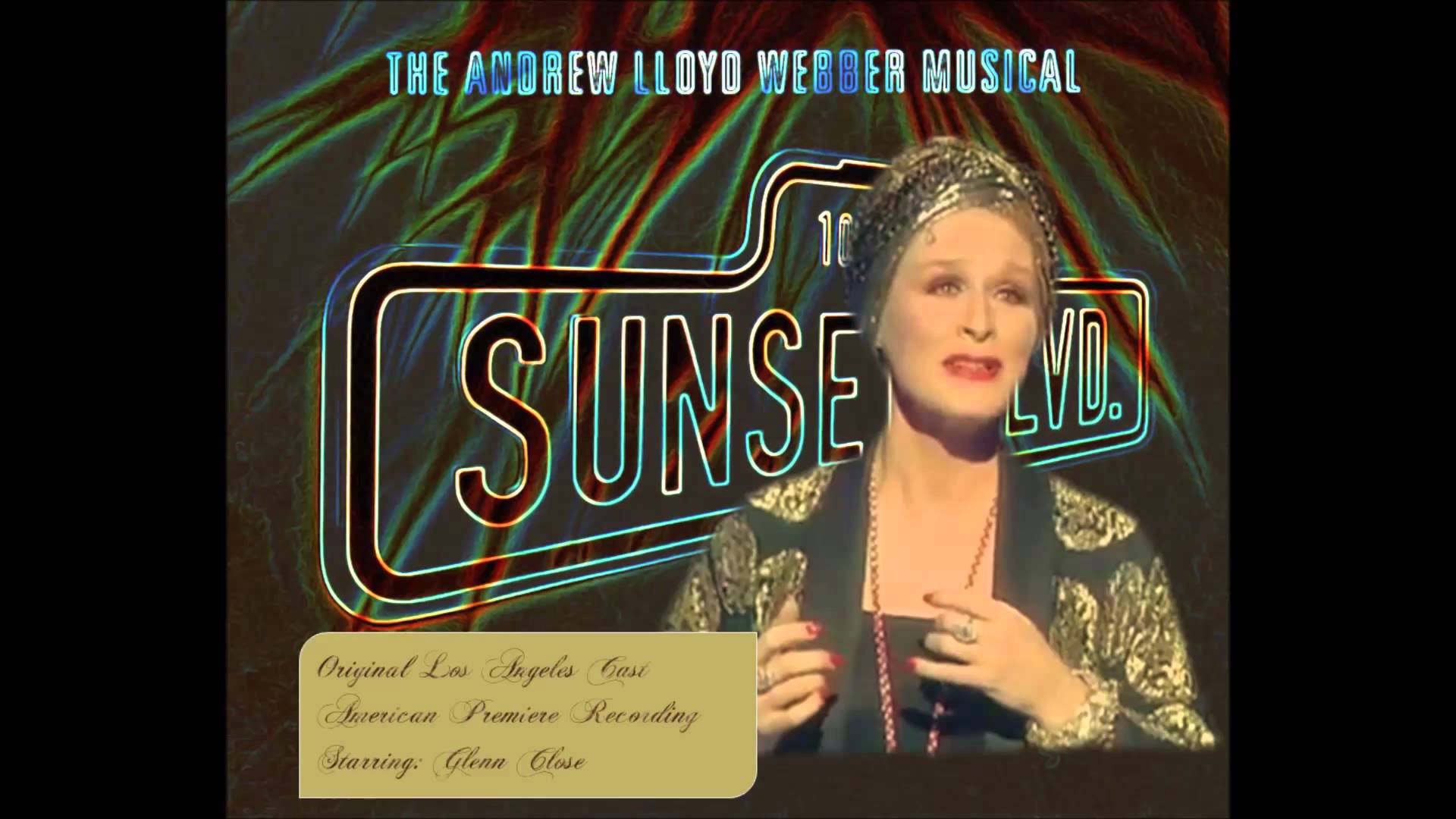 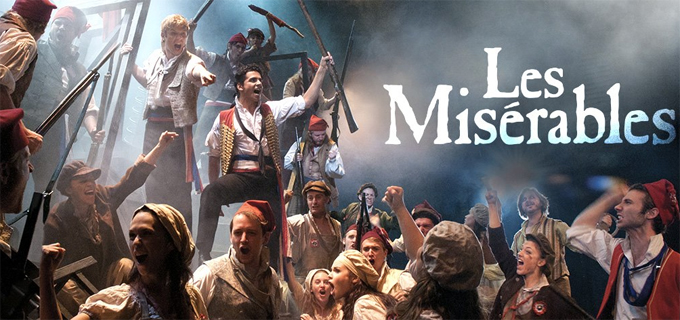 [Speaker Notes: Annie Get Your Gun-Life of Annie Oakley; Kiss Me Kate-Story of a theatre company putting on a version of Shakespeare’s Taming of the Shrew; My Fair Lady- A musical version of George Bernard Shaw’s Pygmalion; West Side Story- A modern musical version of Romeo and Juliet]
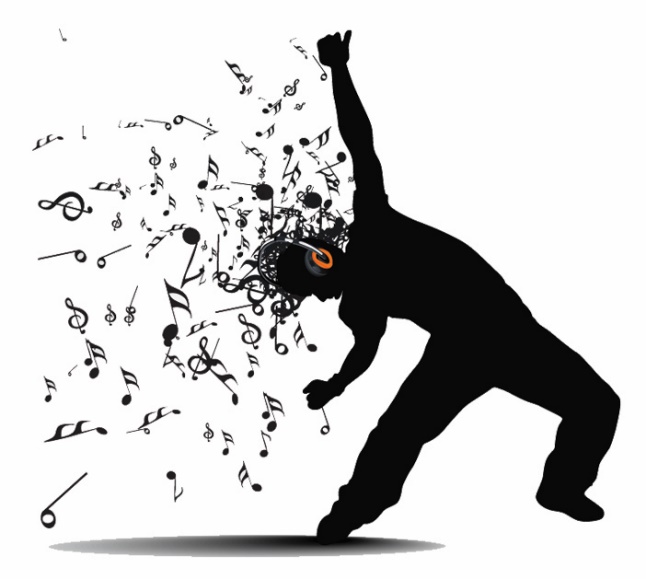 Musicals        from 1990 to the present
4 Trends are Discernable
Revival of past musical successes
Appearance of fresh, off-beat musicals
Musicals based on films
Jukebox musicals
Some new contemporary musicals have favored the book musicals of the past style, but musicals are here to stay as is evident in the continued success of Broadway
[Speaker Notes: Annie Get Your Gun-Life of Annie Oakley; Kiss Me Kate-Story of a theatre company putting on a version of Shakespeare’s Taming of the Shrew; My Fair Lady- A musical version of George Bernard Shaw’s Pygmalion; West Side Story- A modern musical version of Romeo and Juliet]
Scenes from   Fiddler on the roof
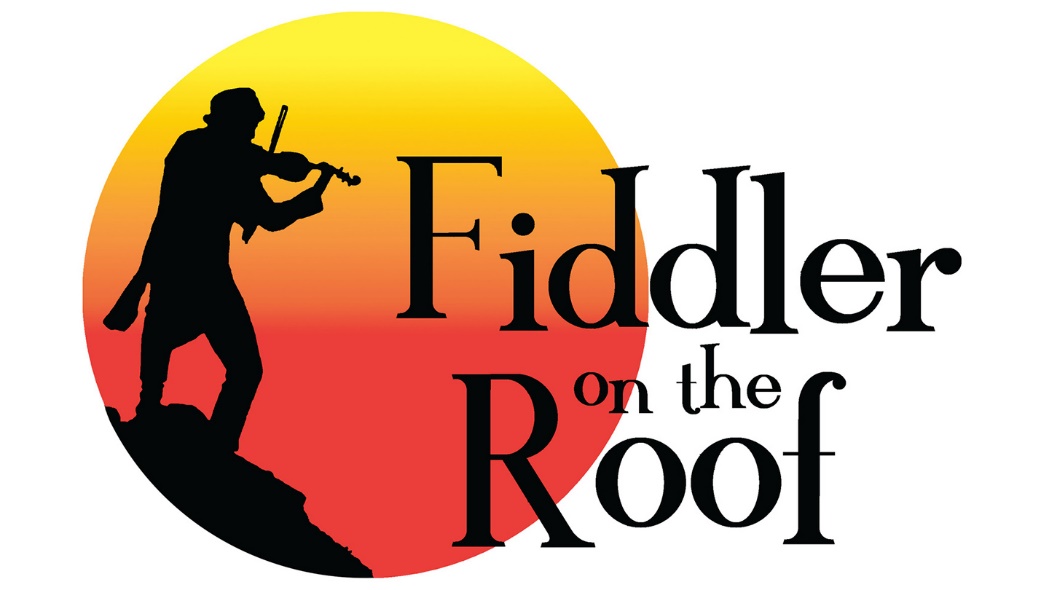 What makes this musical set apart from many others?
Chapter 12                                   exercises
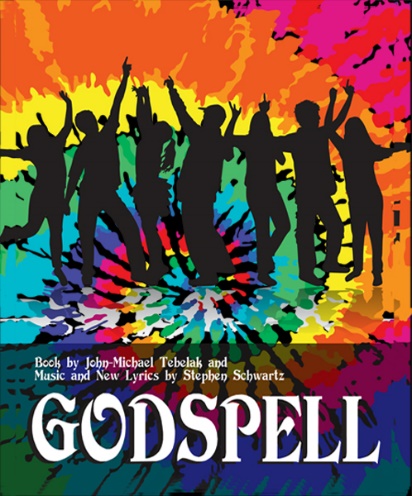 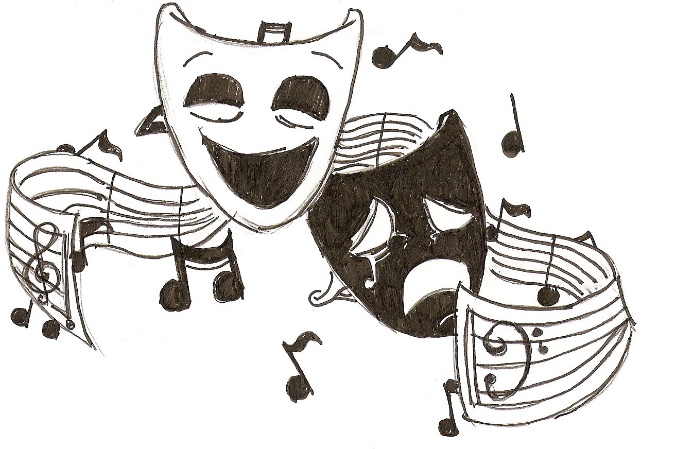 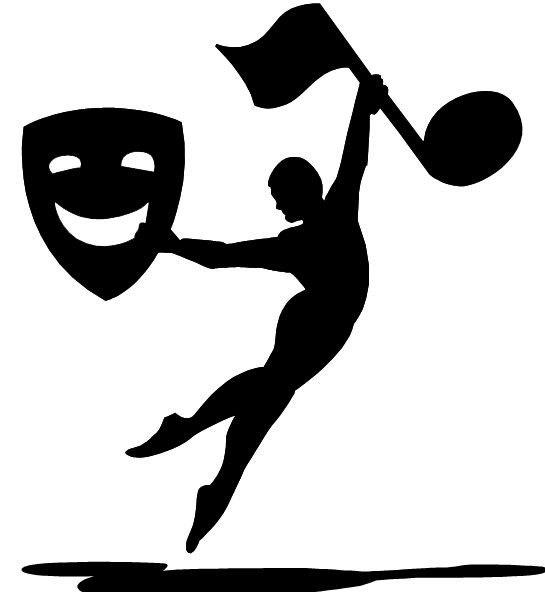 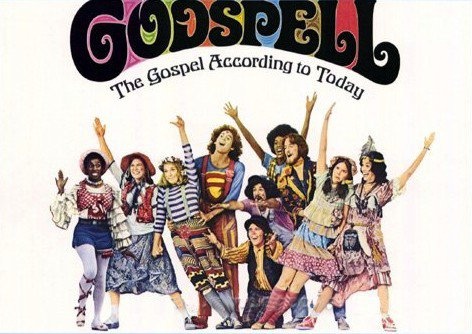 Exercise #18
What is the spine of the play Fiddler?
Explain the type of musical it is and why?
Exercise #19 
What are the five types of musical theatre 
and give examples. What type would you enjoy the most and why?